Probiotici e prebiotici: impiego e differenziazione.
Prof. Giuseppe Esposito
Dipartimento di Fisiologia e farmacologia 
«V. Erspamer» 
Sapienza Università di Roma
Lez. 10.09.22
Approfondimento  su:

Intestino e microbiota
Probiotici e prebiotici:  definizione
Leaky gut
Alterazioni del microbiota ed intervento dei probiotici
Principali applicazioni cliniche
Vantaggi e limiti delle evidenze attuali 
Prospettive future
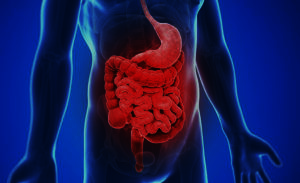 L’apparato digerente nella storia
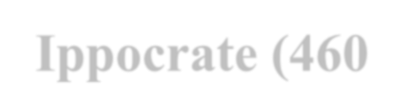 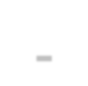 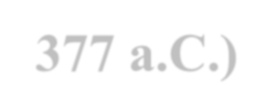 Ippocrate (460-377 a.C.)

“Tutte le patologie iniziano  dall’intestino”

“Lascia che
la medicina sia il tuo cibo  e il cibo sia
la tua medicina”
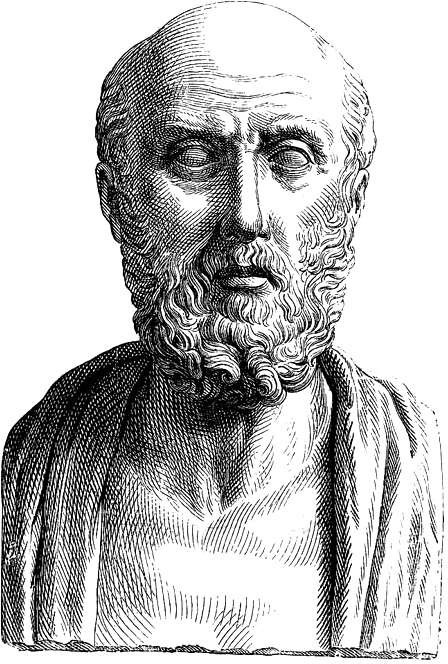 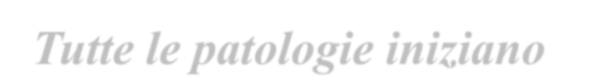 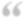 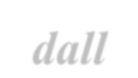 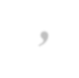 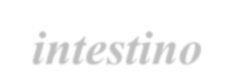 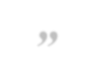 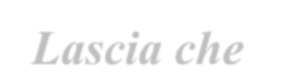 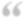 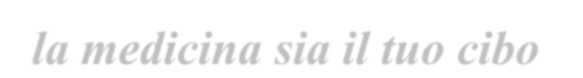 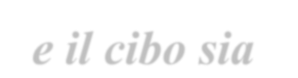 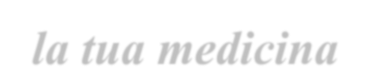 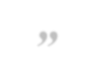 L’organismo e l’ambiente
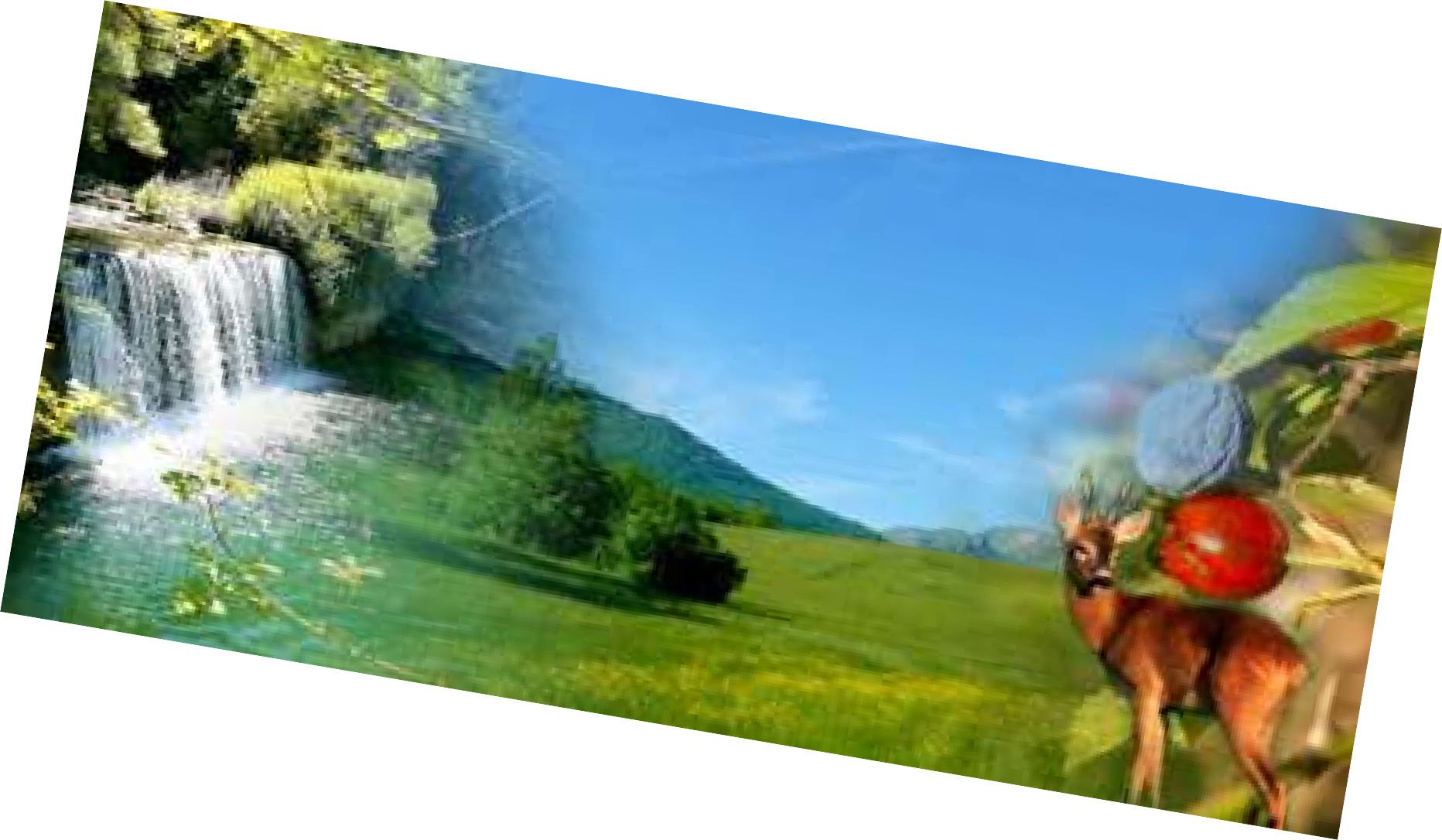 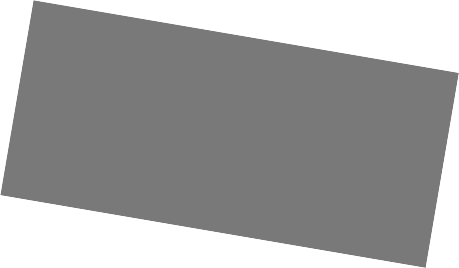 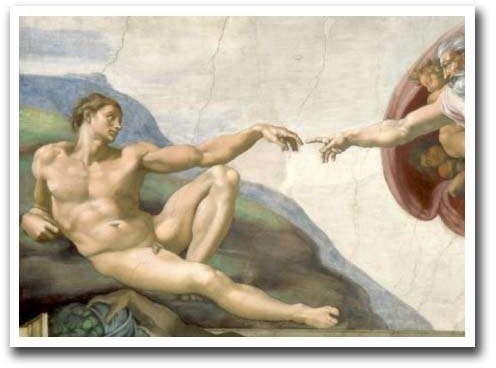 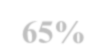 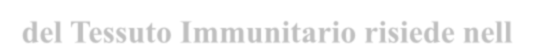 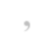 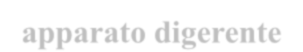 65% del Tessuto Immunitario risiede nell’apparato digerente
80% dei tessuti producenti Immunoglobuline si trovano nell’apparato
digerente

L’APPARATO DIGERENTE COSTITUISCE L’INTERFACCIA PRESENTE  TRA ORGANISMO ED AMBIENTE ESTERNO
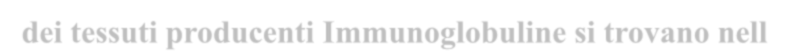 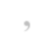 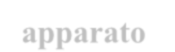 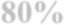 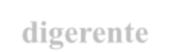 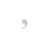 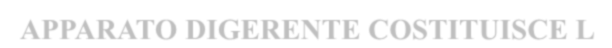 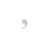 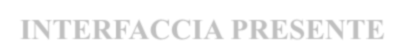 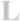 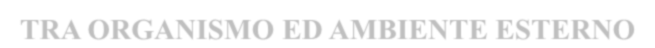 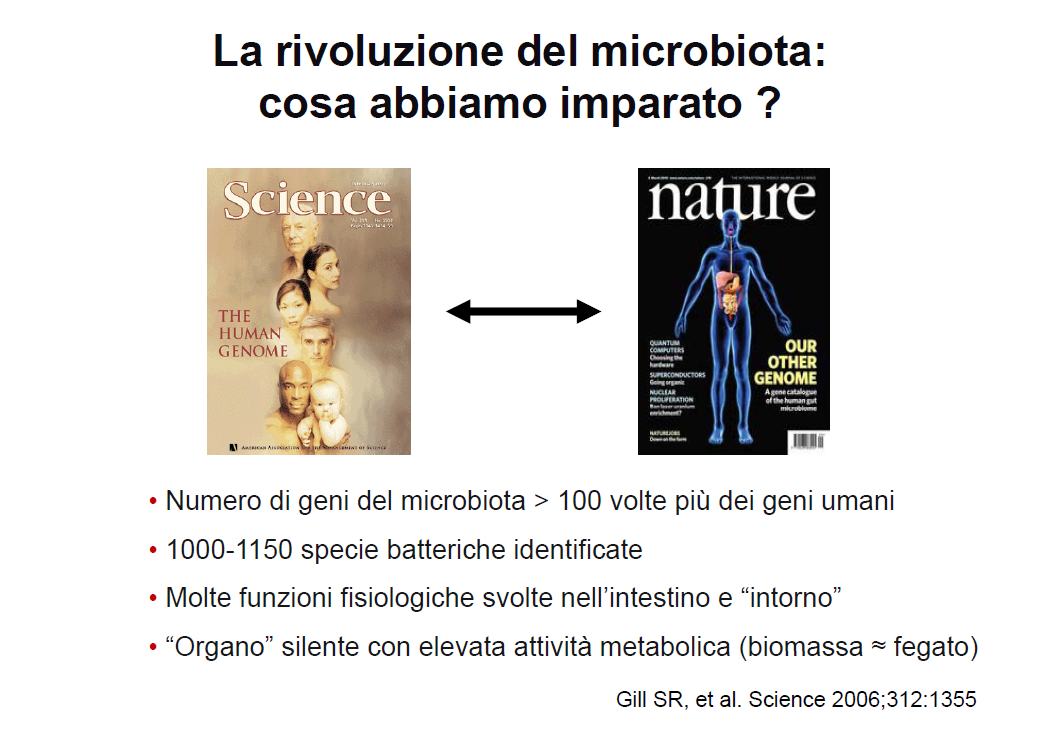 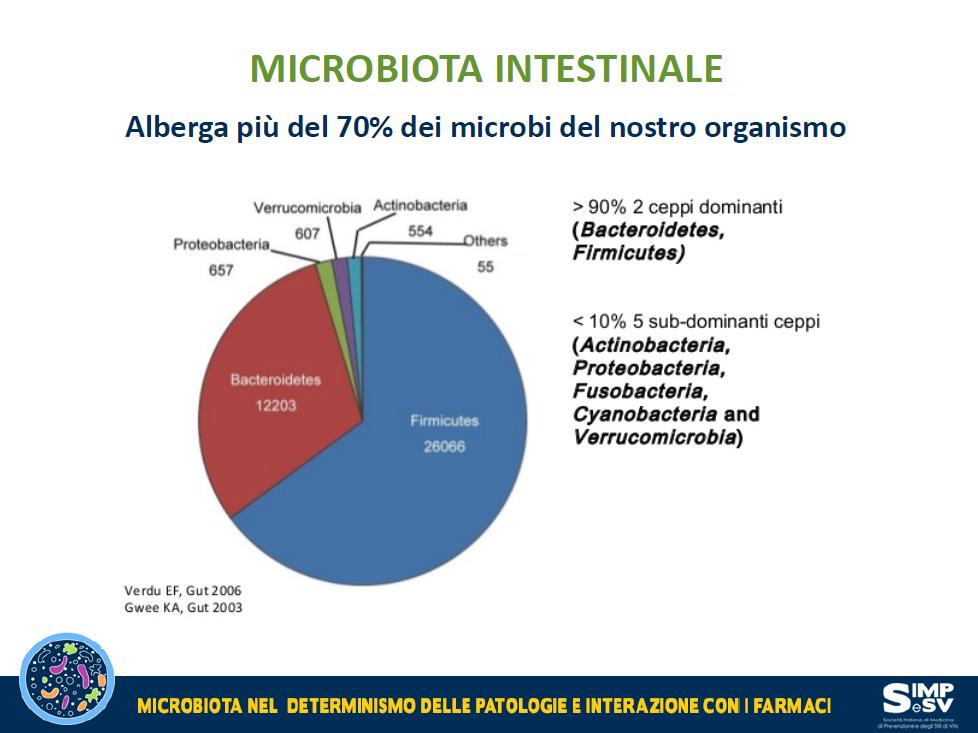 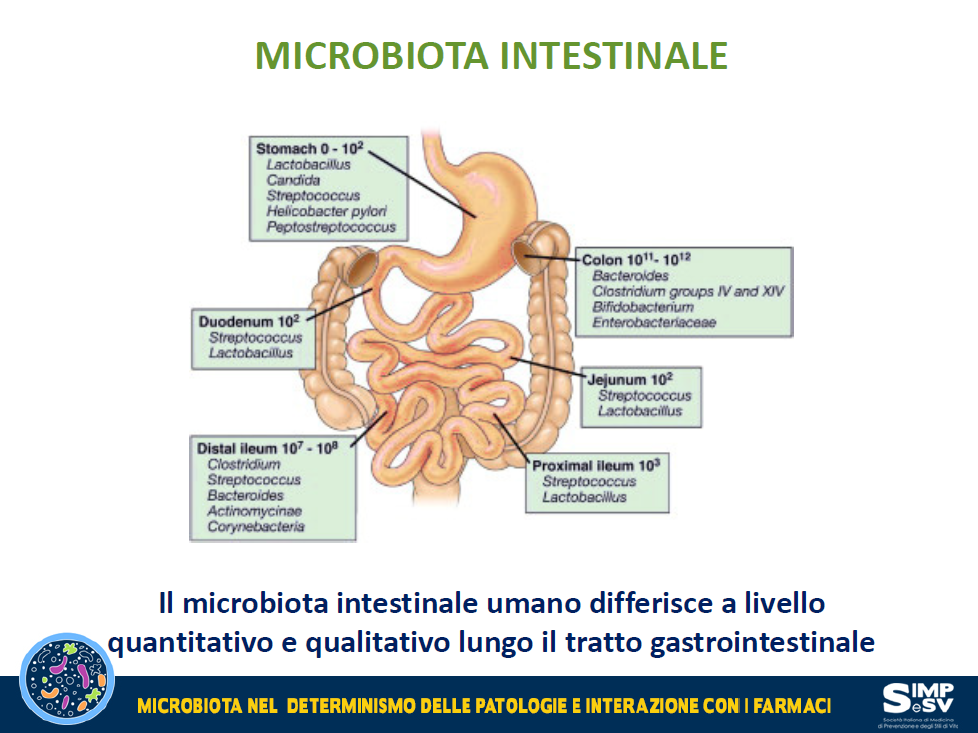 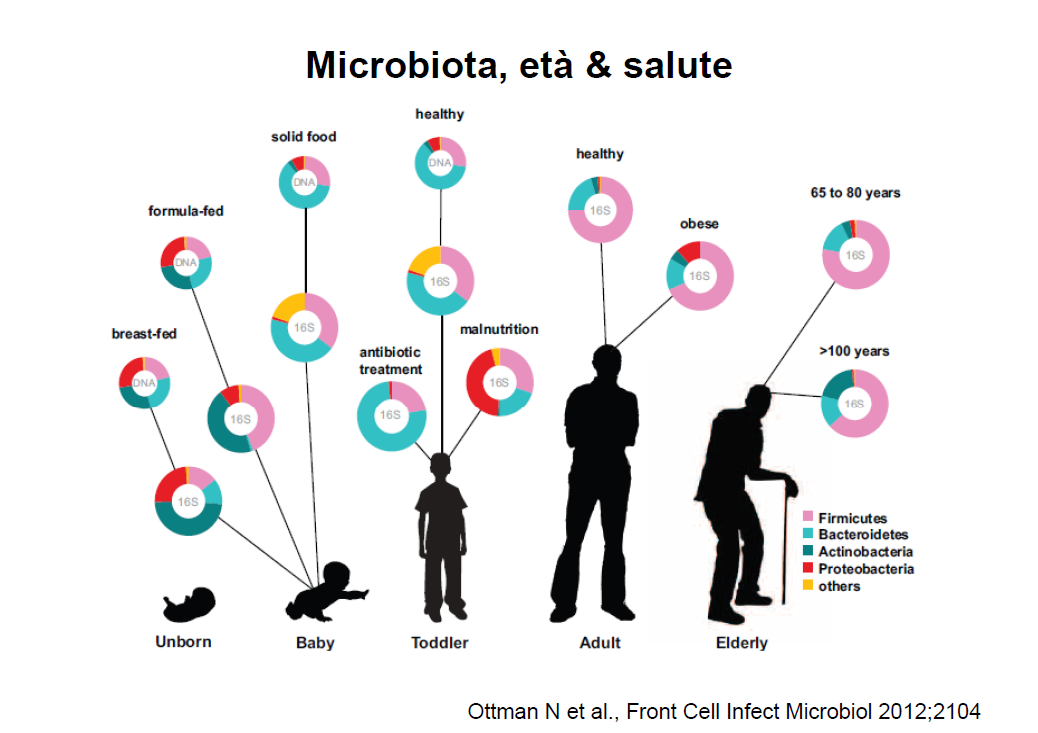 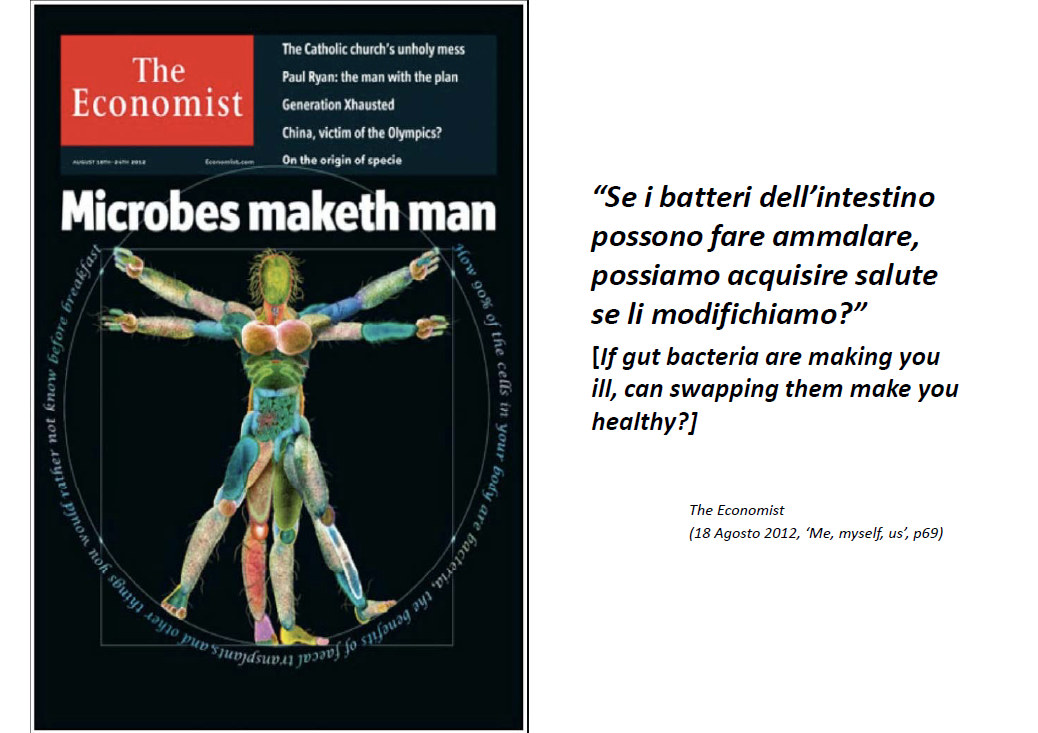 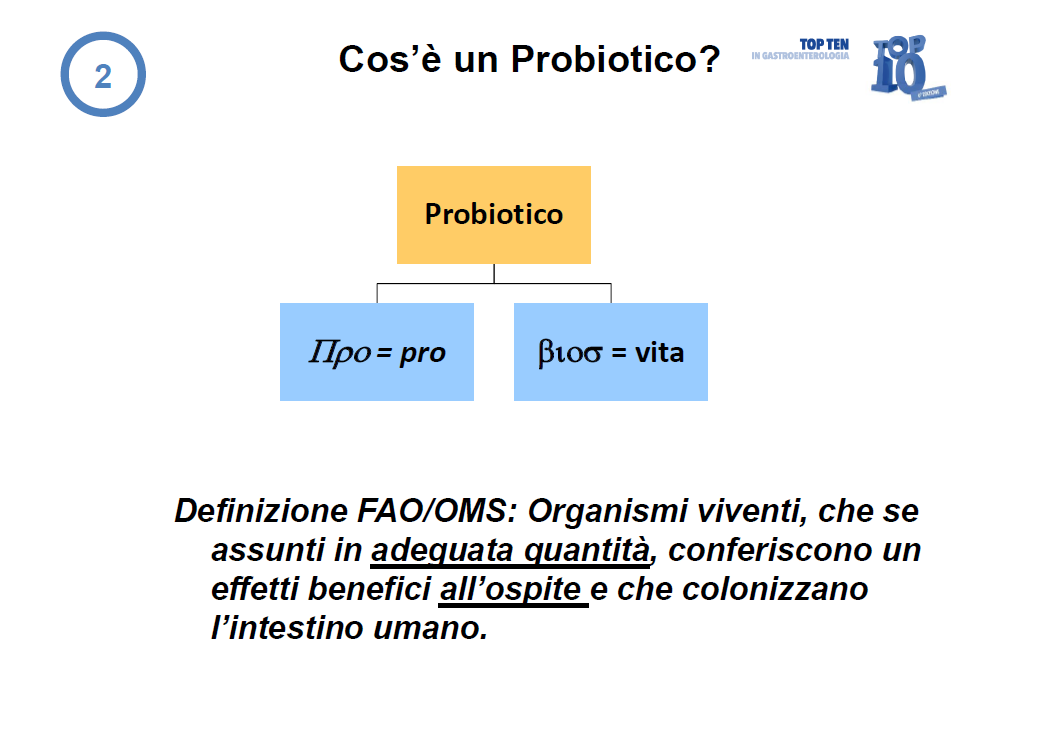 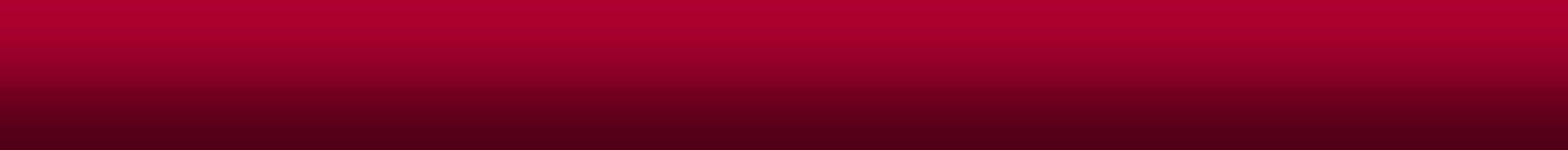 Le dimensioni del problema…
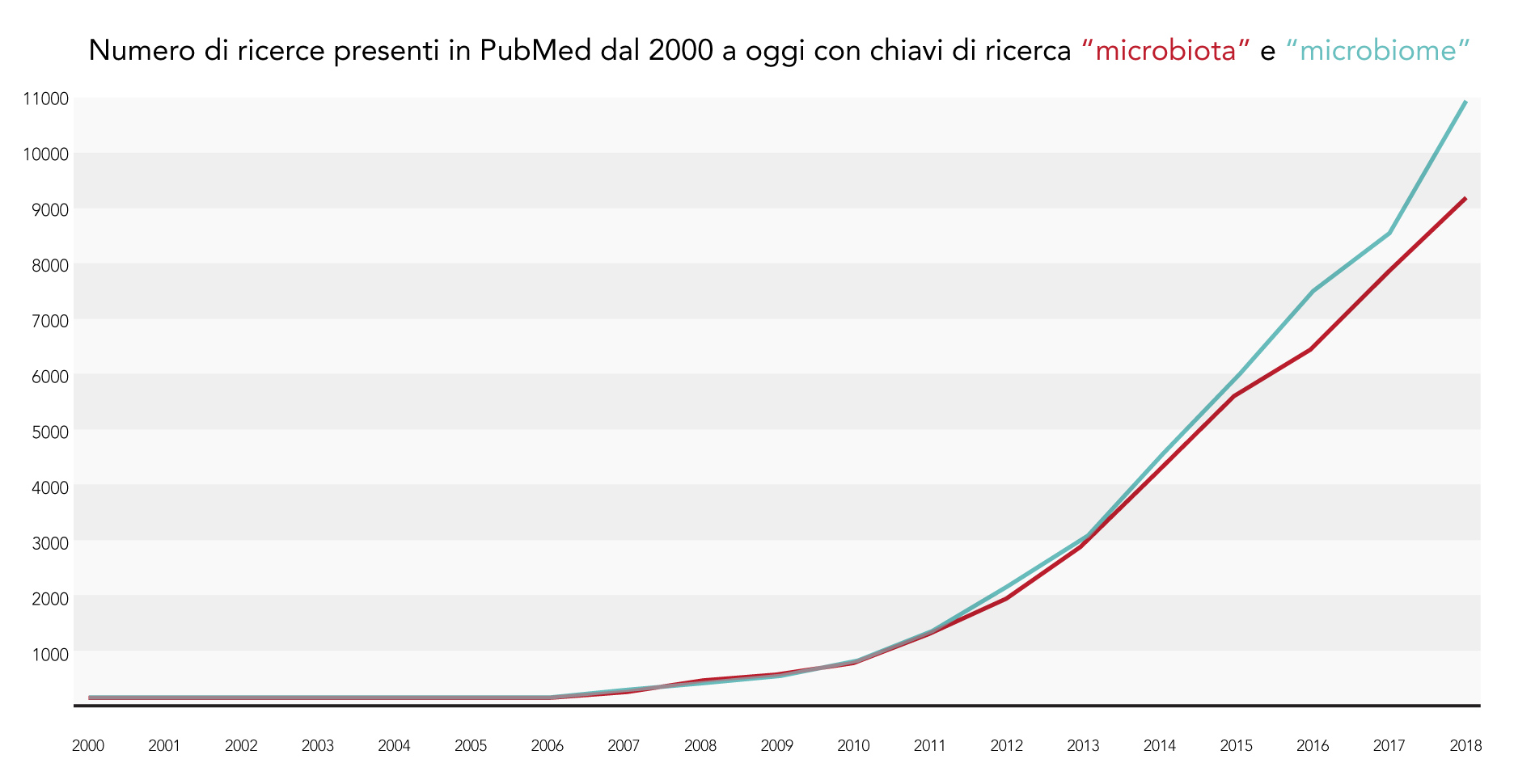 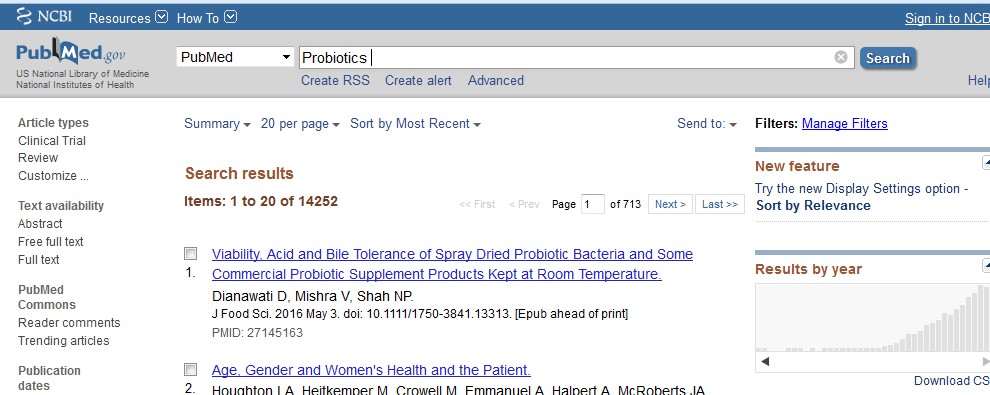 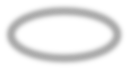 Tutto inizia dalla nascita…
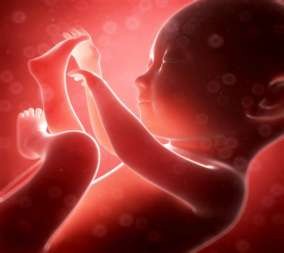 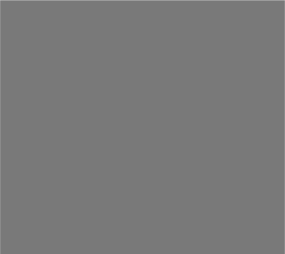 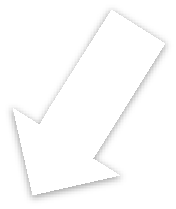 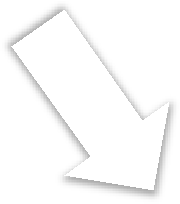 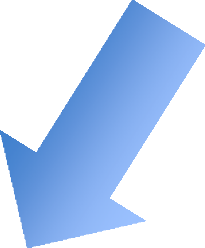 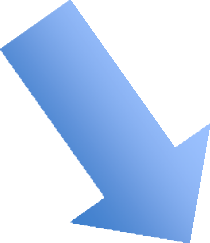 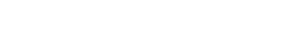 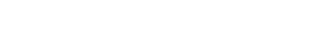 TAGLIO CESAREO
Staphylococcus aureus  Corynebacterium  Propionebacterium species
PARTO SPONTANEO
Lactobacillus  Prevotella  Sneathia spp
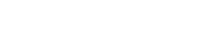 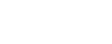 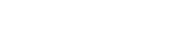 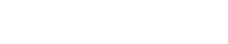 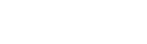 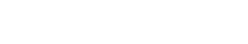 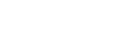 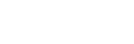 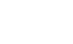 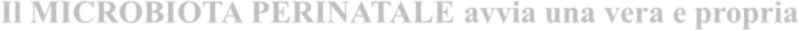 Il MICROBIOTA PERINATALE avvia una vera e propria  REGOLAZIONE EPIGENETICA con effetti diretti sull’attività del
sistema immunitario
Dominguez-Bello MG et al., Proc Natl Acad Sci 2010
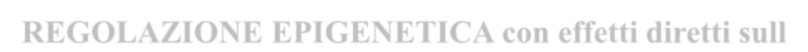 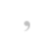 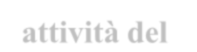 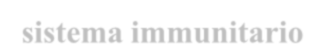 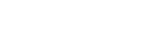 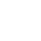 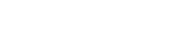 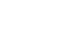 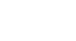 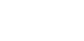 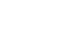 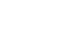 E prosegue nelle epoche successive…
Neonati allattati al seno mostrano un  differente Microbiota
(Lactobacillus, Strptococcus,  Corynebacterium,  Propionibacerium) rispetto ai  neonati allattati artificialmente
(L. Delbrueki, L. reuteri,
L. Acidophlus)
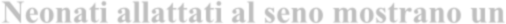 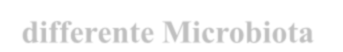 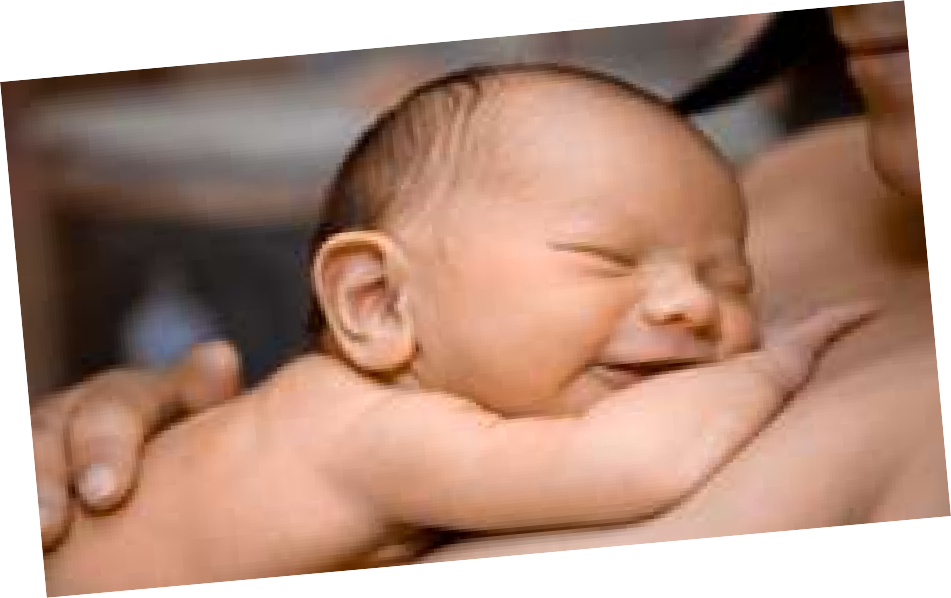 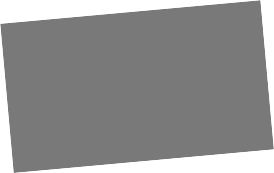 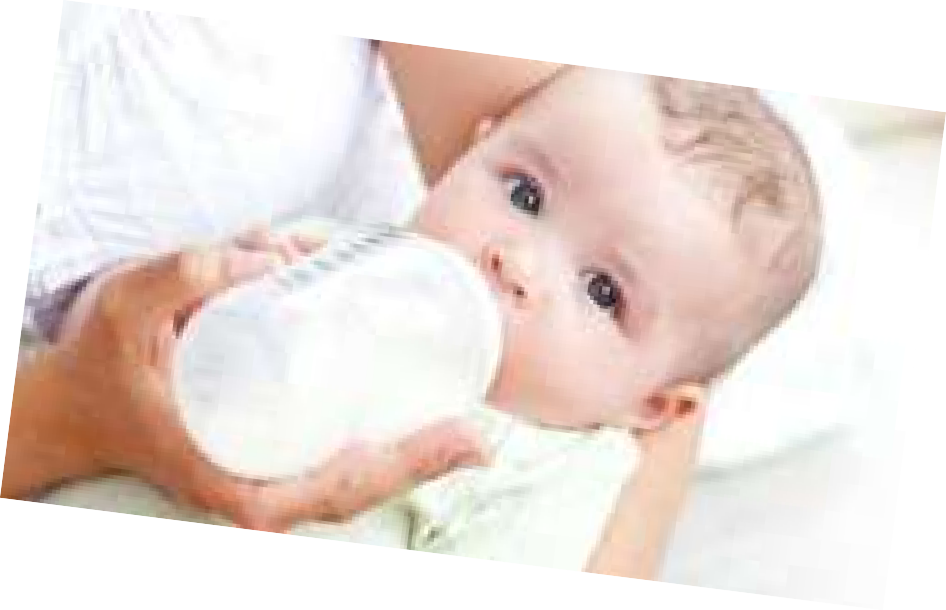 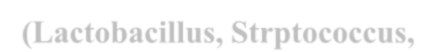 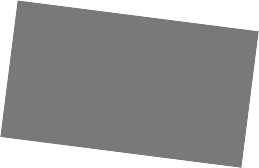 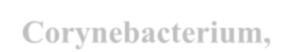 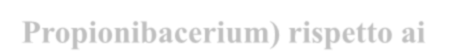 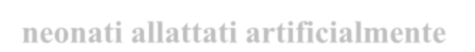 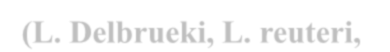 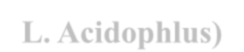 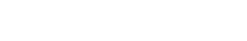 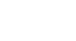 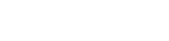 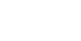 Sampson HA et al., J Clin Gastroenterol 2004
Dalla vita intrauterina all’adolescenza, il microbiota cambia in proporzioni evidenti
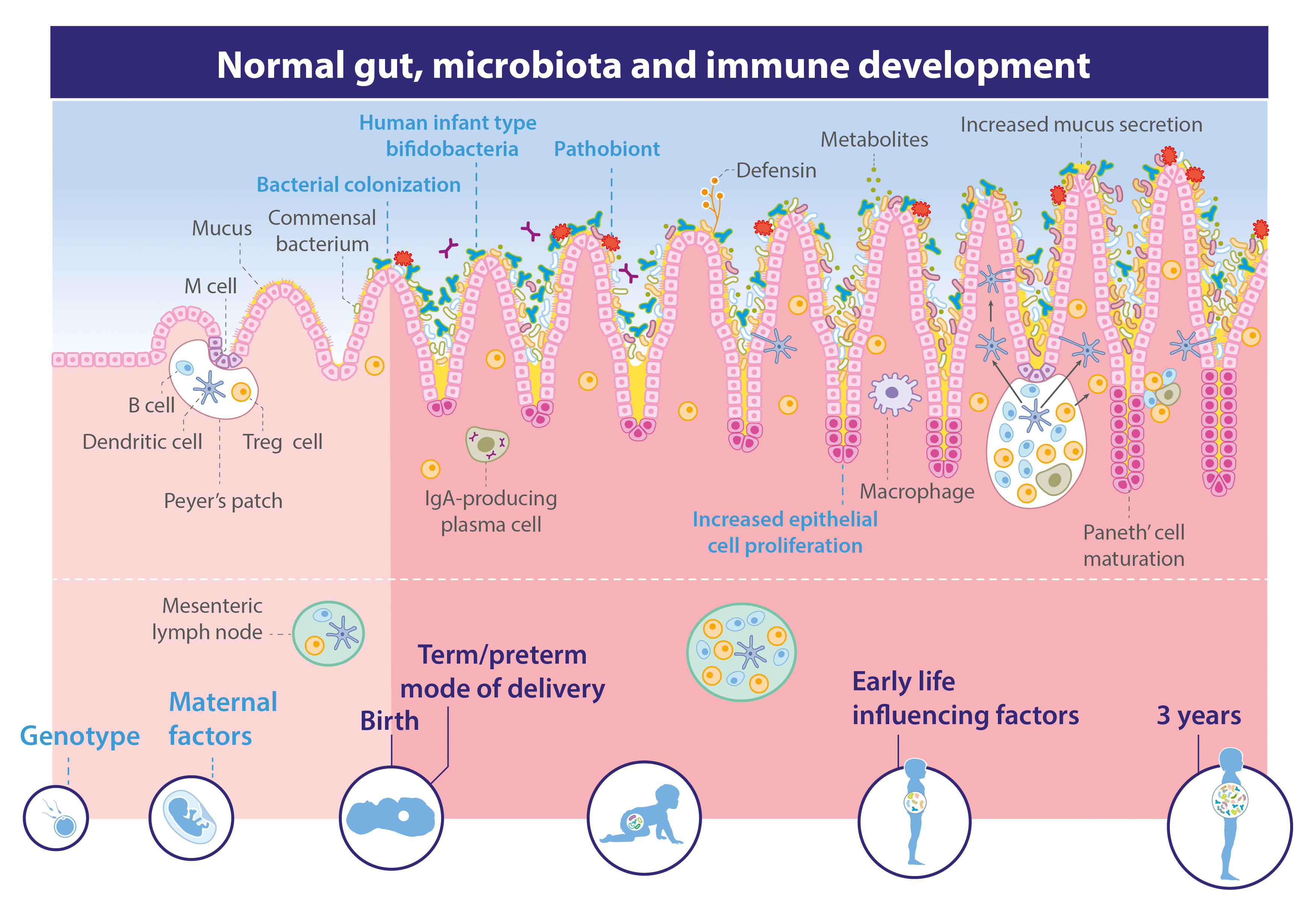 Gli effetti sull’immunità innata
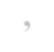 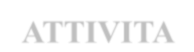 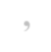 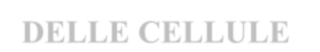 INFLUENZA SULL’ATTIVITA’ DELLE CELLULE  DENDRITICHE (DC)
Attraverso l’adesione all’epitelio intestinale e stimolo diretto  nelle Placche del Peyer: le DC mature stimolate inducono  l’attivazione delle cellule NK attraverso la produzione di
IL-12 e IL-15 e quindi la produzione di IFN-gamma.
Zeuthen LHet al., Immunology 2008  Mohamadzadeh M et al., Proc Natl Acad Sci 2005

ADESIONE AI TOLL-LIKE RECEPTORS
Attraverso CpG DNA (TLR9), petptidoglicano, acido  lipoteicoico e LPS (TLR2, TLR1 e TLR4) con effetto sulla  maturazione cellulare e la produzione di citochine.
Salpietro C et al., Int J Immunopathol Pharmacol 2011
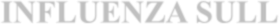 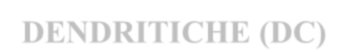 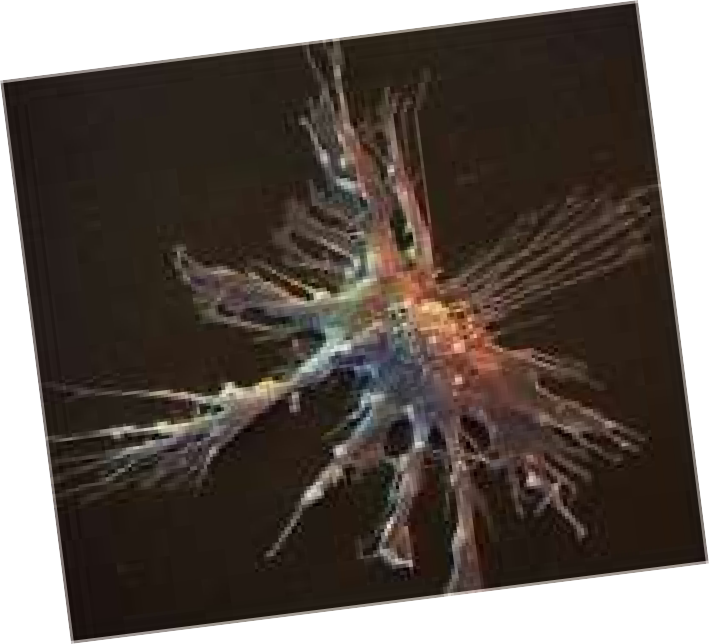 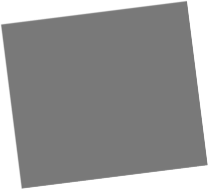 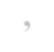 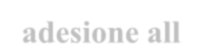 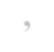 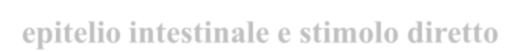 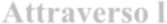 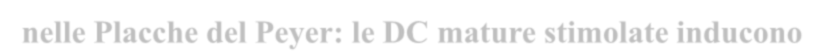 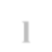 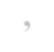 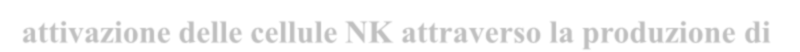 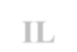 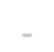 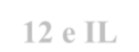 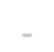 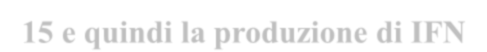 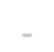 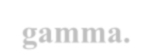 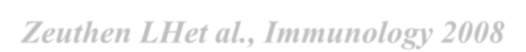 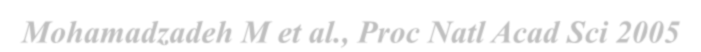 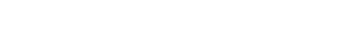 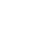 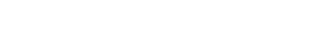 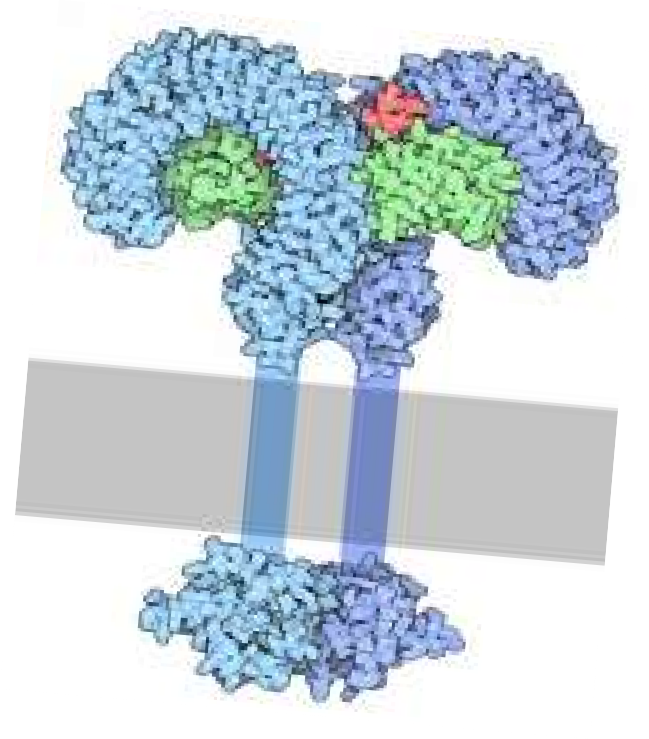 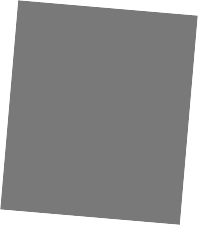 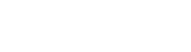 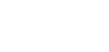 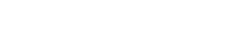 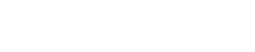 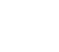 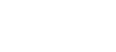 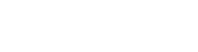 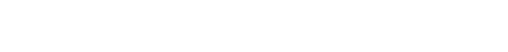 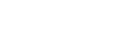 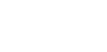 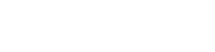 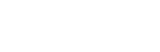 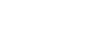 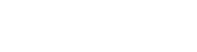 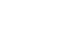 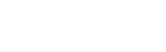 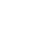 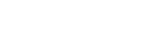 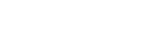 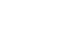 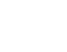 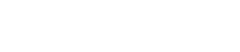 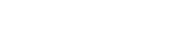 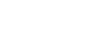 Gli effetti sull’immunità cellulare
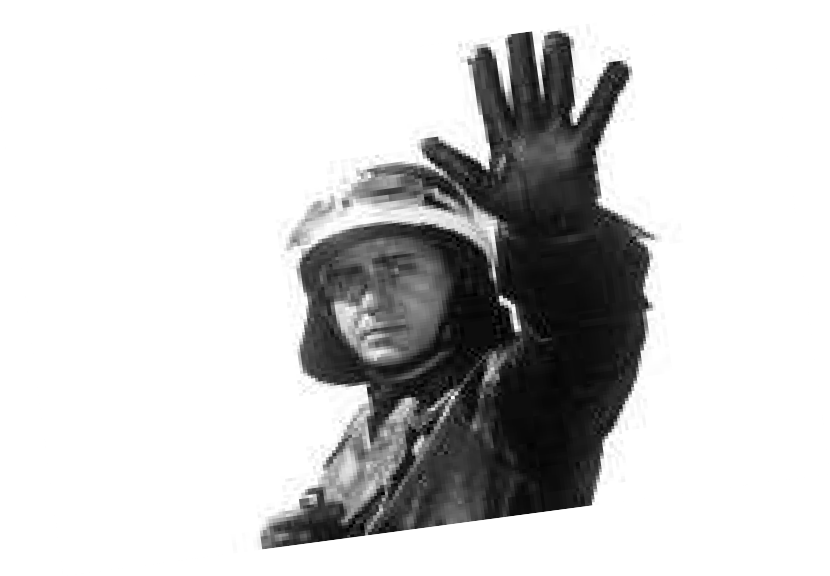 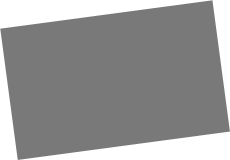 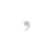 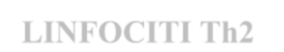 DECREMENTO ATTIVITA’ LINFOCITI Th2
(Riduzione produzione IL-4, IL-5, IL-13)
Jang So et al., Allergy Asthma Immunol 2012

INCREMENTO DELL’ATTIVITA’ DEI LINFOCITI Treg (Incremento
produzione IL-10, TGF-beta)
Feleszko W et al., Clin Exp Allergy 2007
INDUZIONE RISPOSTA LINFOCITI B: nella lamina
propria le cellule B sono indotte a differenziarsi in  plasmacellule ed a produrre IgA secretorie che  vengono rilasciate nel lume intestinale con importanti  effetti immunomodulatori
Iliev ID et al., Scand J Immunol 2008
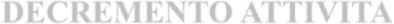 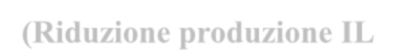 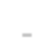 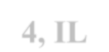 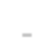 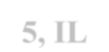 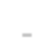 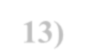 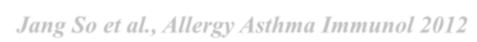 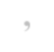 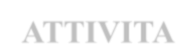 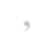 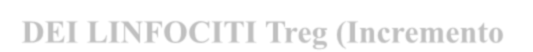 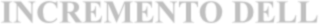 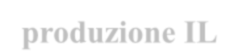 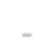 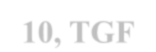 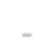 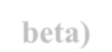 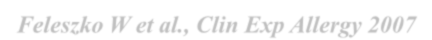 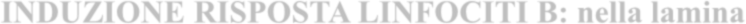 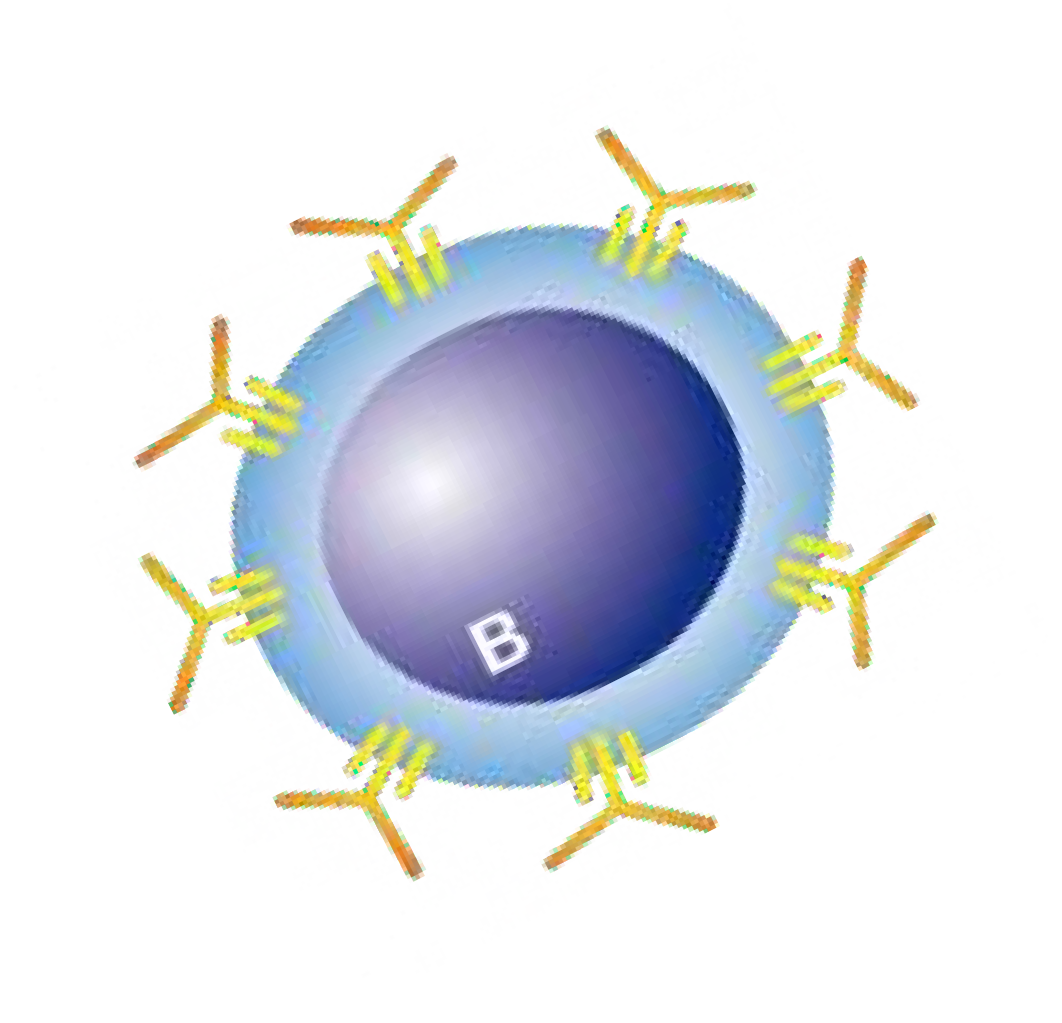 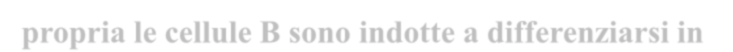 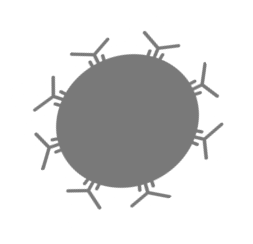 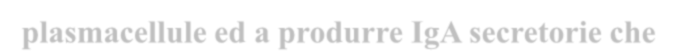 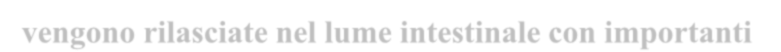 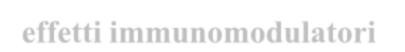 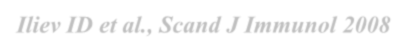 Azione probiotici sulla mucosa intestinale
AZIONE MICROBIOLOGICA
Modulazione della composizione del Microbiota
Adesione competitiva ai recettori con prevenzione di invasione di patogeni
Produzione di Batteriocina con prevenzione di crescita di patogeni

AZIONE EPITELIALE
Modulazione delle cellule della barriera epiteliale
Espressione di proteine delle Tight Junction
Produzione di SCFA (Acidi Grassi a catena breve) con miglioramento della
barriere epiteliale e azione antiinfiammatoria

AZIONE IMMUNOLOGICA
Modulazione dell’Immunità innata(Maturazione Cellule Dendritiche)
Modulazione del bilancio Th1/Th2  3)Incremento del numero e dell’attività delle cellule Treg
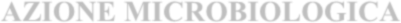 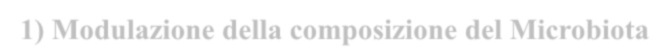 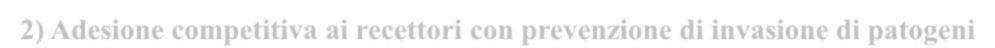 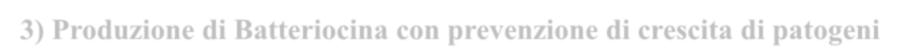 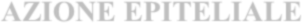 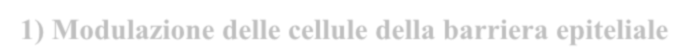 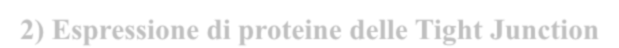 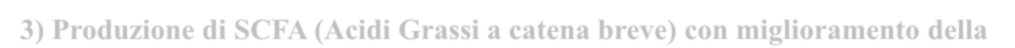 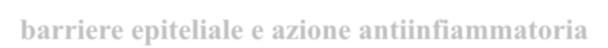 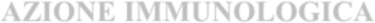 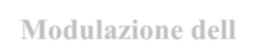 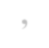 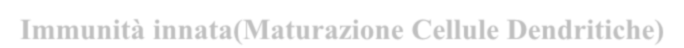 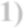 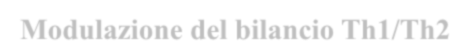 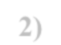 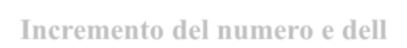 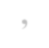 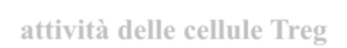 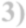 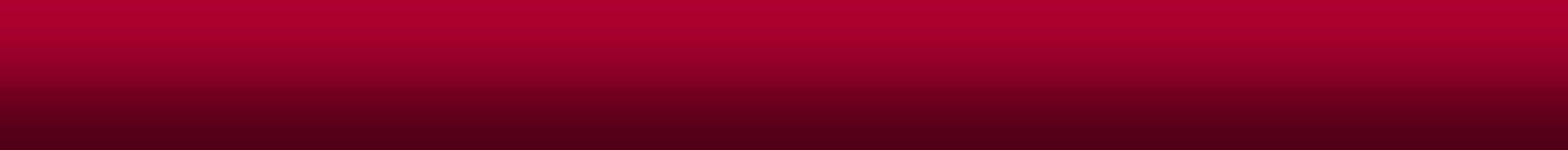 Uso e Abuso dei Probiotici
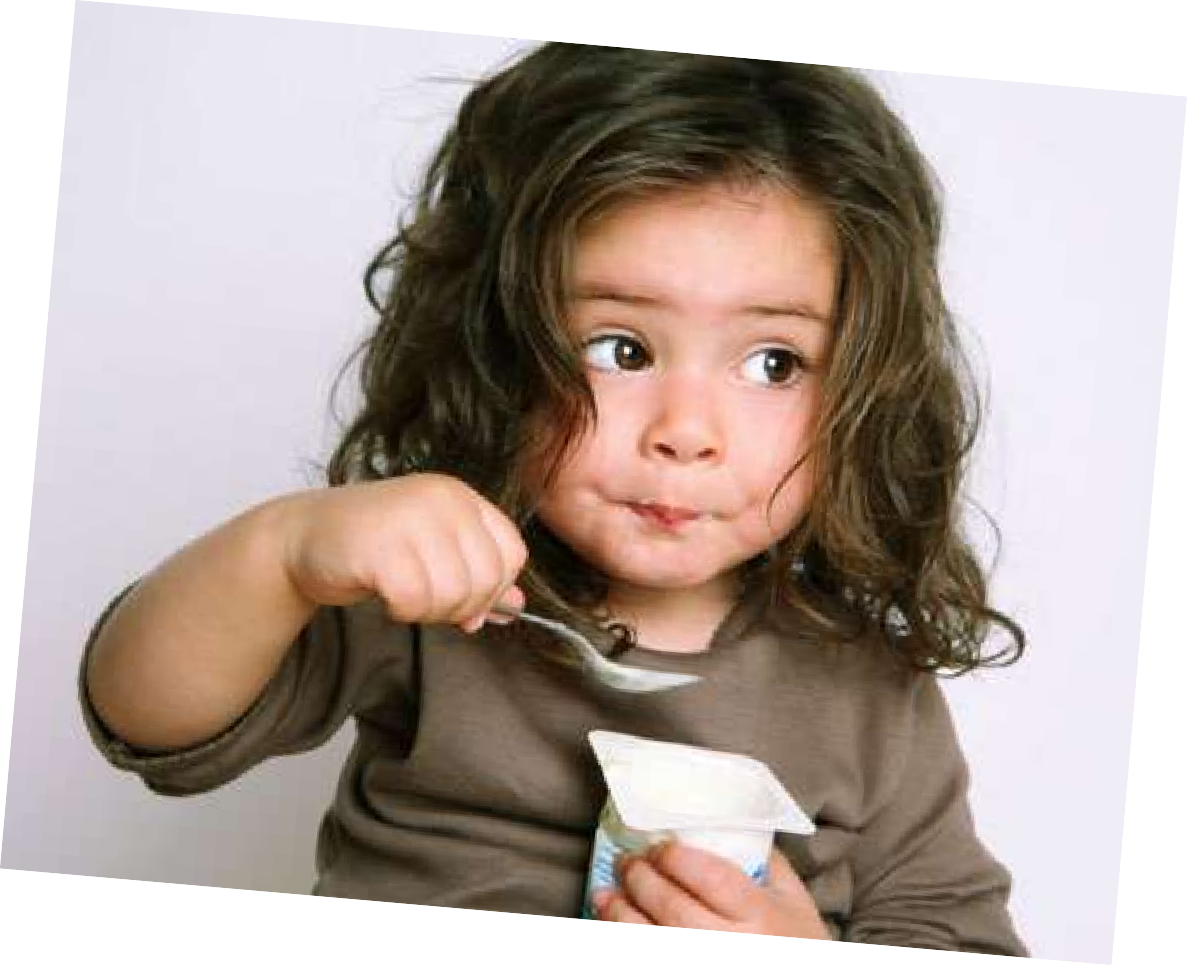 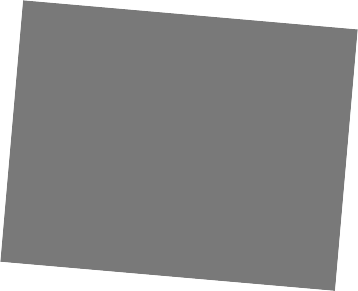 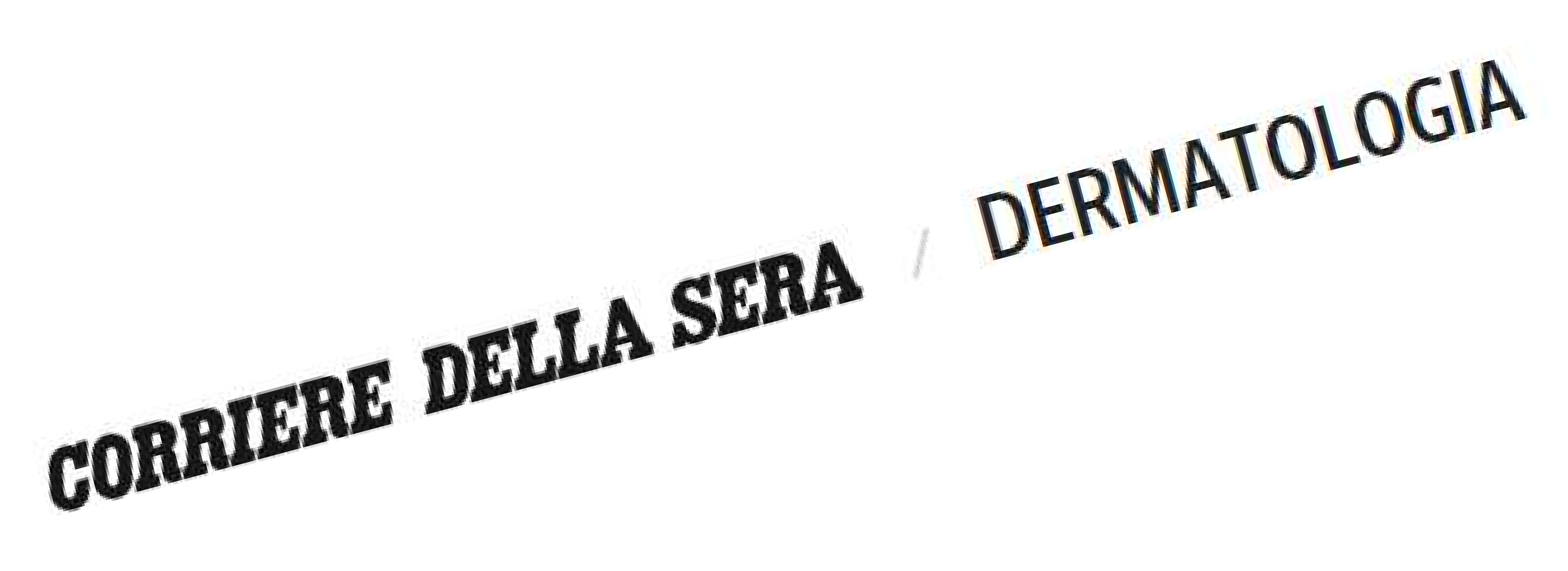 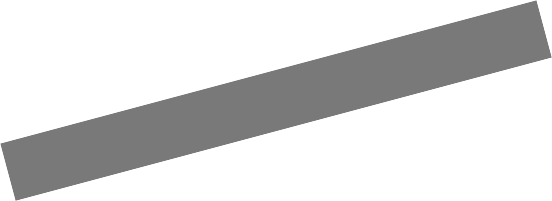 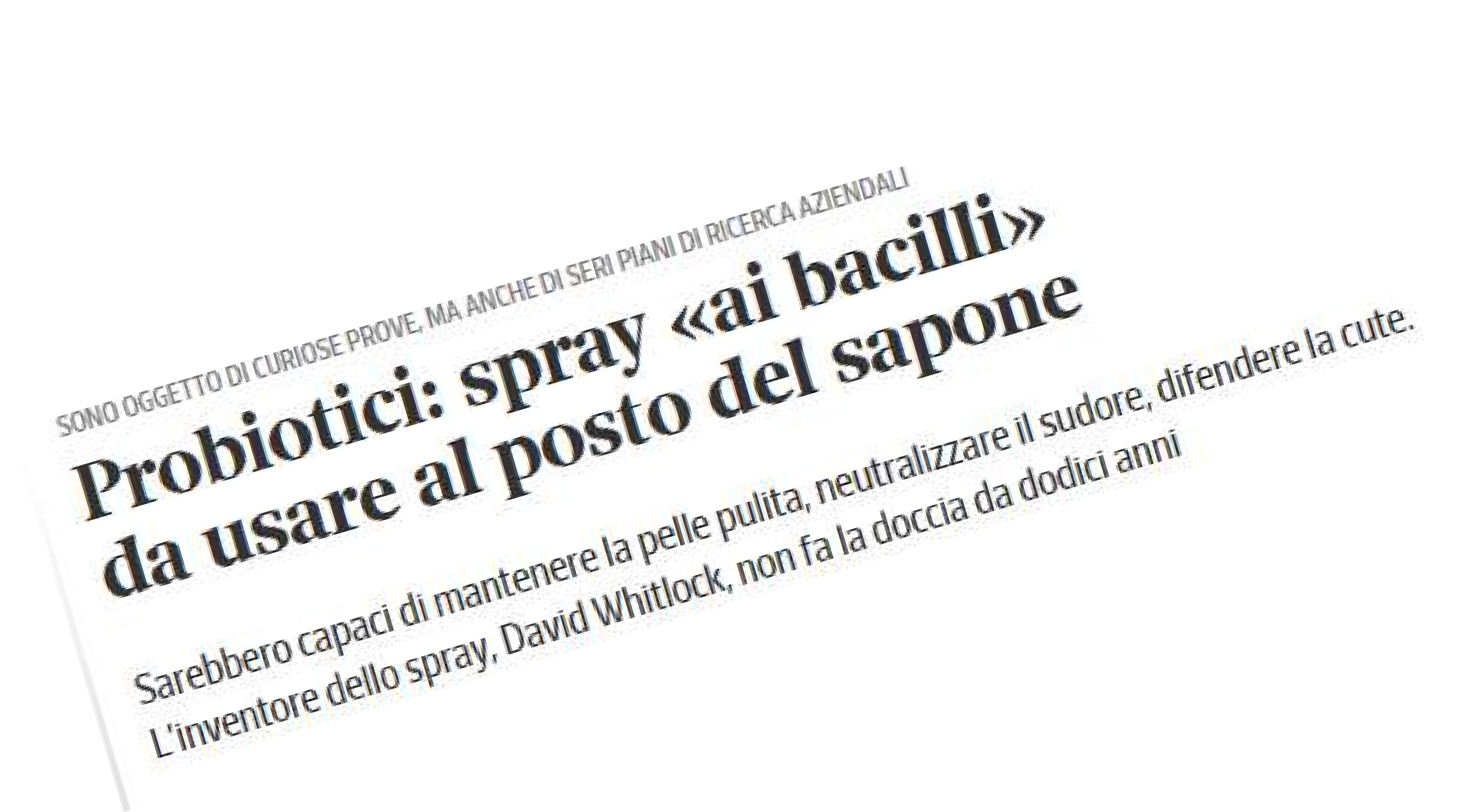 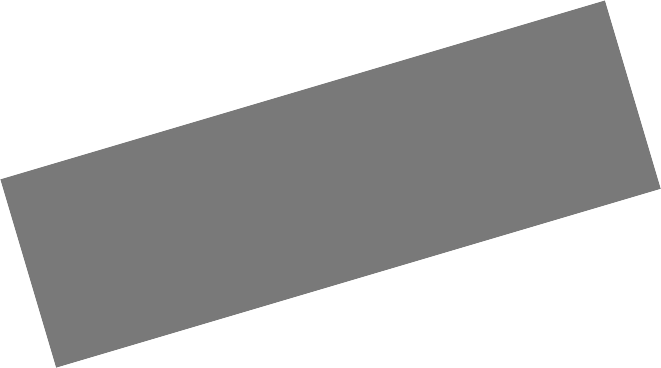 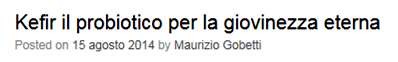 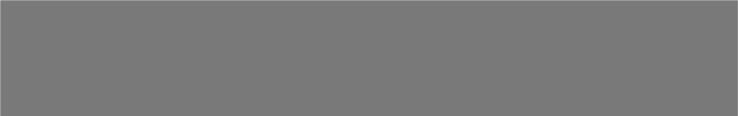 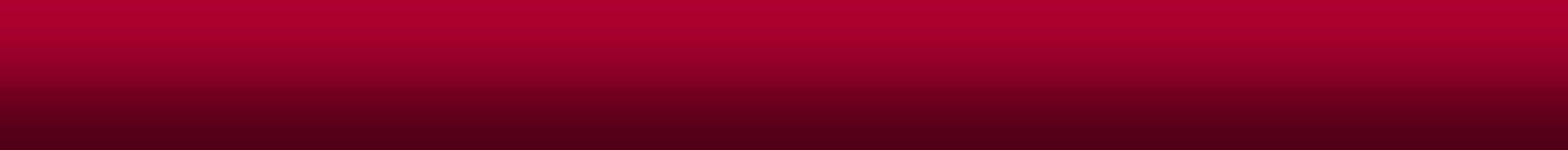 Ed invece che cosa sono i “PREBIOTICI”?
Si definisce PREBIOTICO ogni sostanza che, presente nel cibo, non viene assorbita  dall'organismo ma è utilizzata dalla flora intestinale.
I prebiotici furono identificati nel 1993 da Marcel Roberfoid.
Sono nella grande maggioranza carboidrati, in particolare oligosaccardi.
Gibson GR and Robertfroid MB, J Nutr 1995

Nel latte umano si ritrovano ad alte concentrazioni (Human Milk  Olighosaccarides, HMOS, 12-15 g/l), mentre il latte in formula ne  contiene solo delle tracce.

In alcuni latti in formula vengono quindi addizionati:
FOS: Fruttooligosaccaridi  GOS: Galattooligosaccaridi  AOS: Oligosaccaridi Acidici
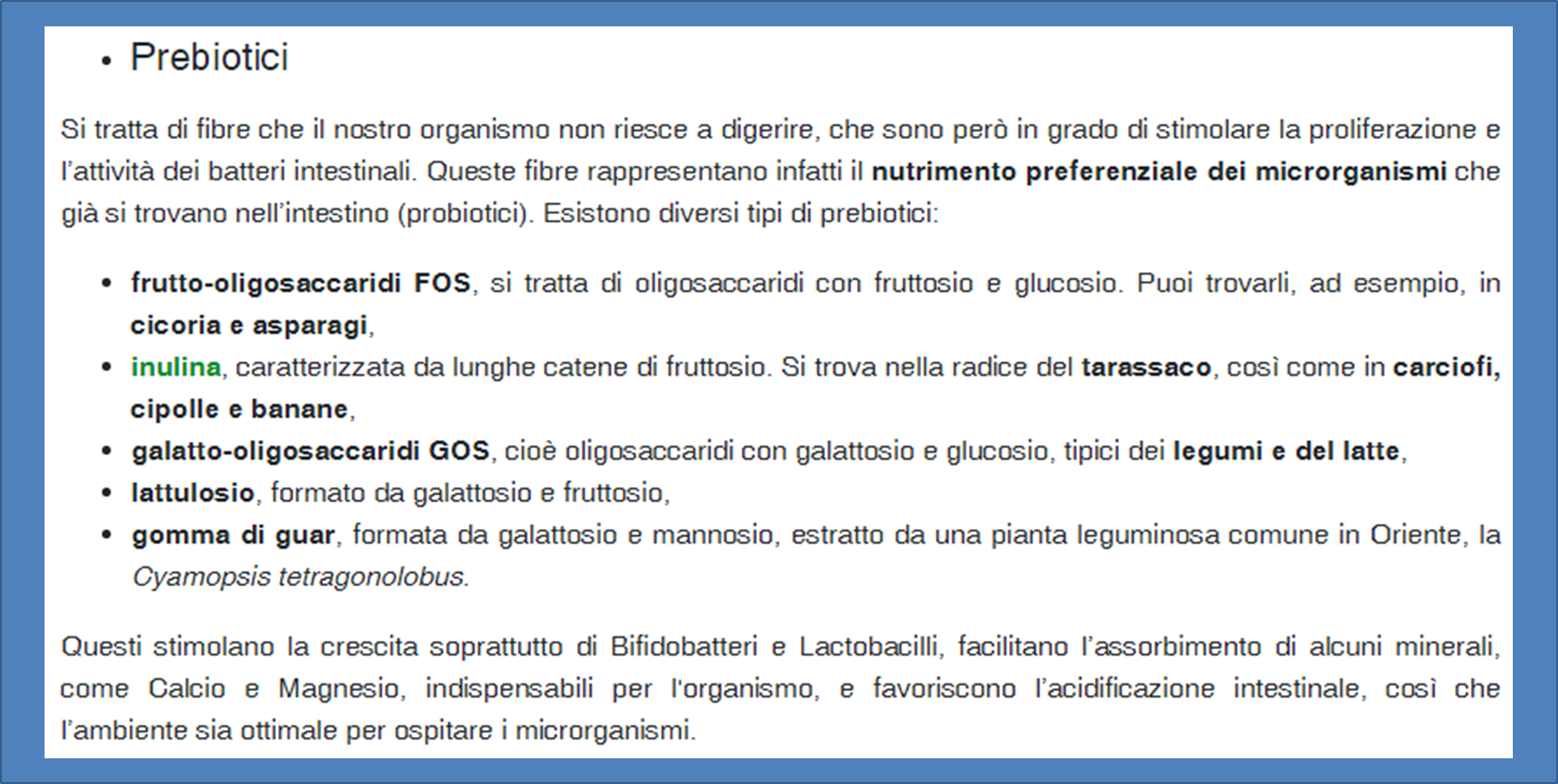 Il Ministero della Salute nel 2005 ha recepito  queste linee guida e sono disponibili sul sito  http://www.salute.gov.it
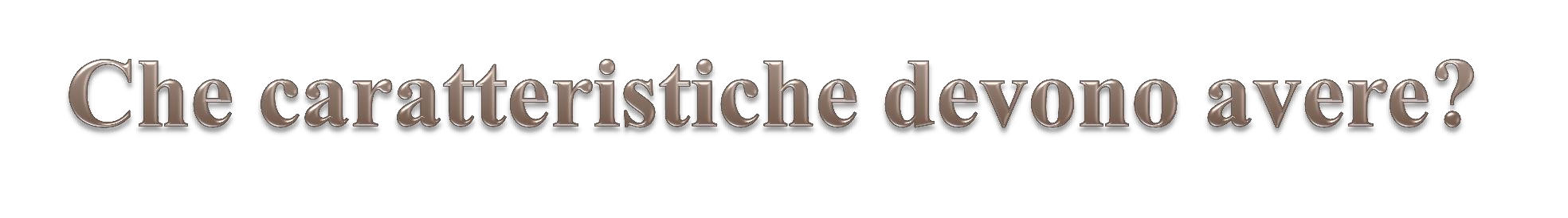 Essere attivi e vitali
Essere sicuri
Sopravvivere nel tratto gastrointestinale
Colonizzare l’intestino
Possedere caratteristiche di probioticità (conferire un  beneficio fisiologico dimostrato secondo criteri fissati)
Probiotics
Safety  assessment  In vitro or in  animals
Strain identification by  genotypic methods:  Genus, species, strain
Probiotic
Foods
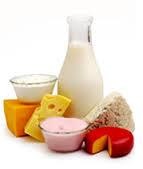 Functional  characterisation:
In vitro tests
In animal models
Double blind, randomized, placebo-controlled
(DBPC) phase 2 human trial or other appropriate  design with sample size and primary outcome  appropriate to determine if strain/product is  efficacious . Preferably second independent  DBPC study to confirm results (Report of a Joint  FAO/WHO Working Group on Drafting  Guidelines for the Evaluation of Probiotics in  Food, Canada, 2002).
Resistance to gastric acidity  and bile acids
Adherence to mucus and/or  human epithelial cells and cell  lines
Antimicrobial activity against  pathogens
Ability to reduce pathogen
adhesion to surfaces
Bile salt hydrolase activity
Persistence in gut microbiota
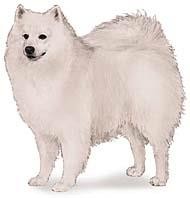 Cosa intendiamo per strain batterico??
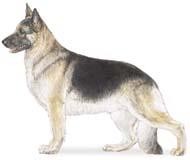 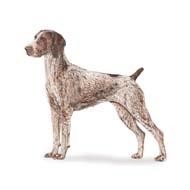 Cane da slitta
resiste al freddo
resiste alla fatica
buone zampe
Cane da guardia
protettivo
muscolare
denti forti
aspetto feroce
- coraggioso
Stessa specie ma
caratteristiche diverse
Cane da caccia
buon odorato
buon nuotatore
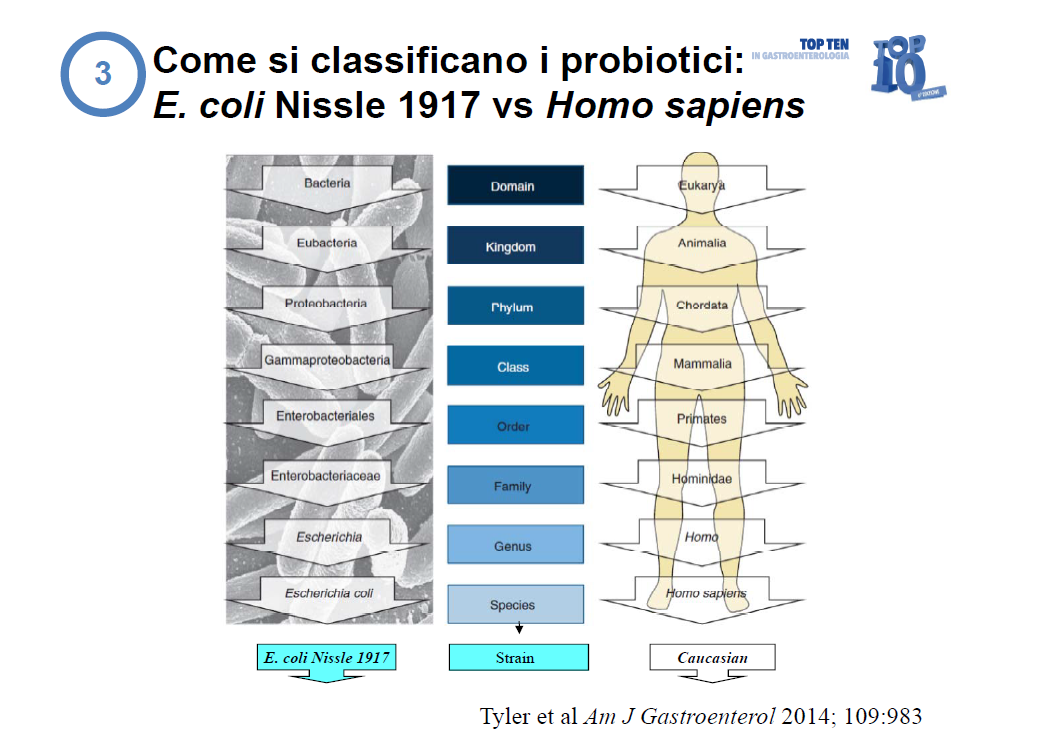 Cosa intendo per ceppo batterico?
Da una singola cellula ad una popolazione  batterica
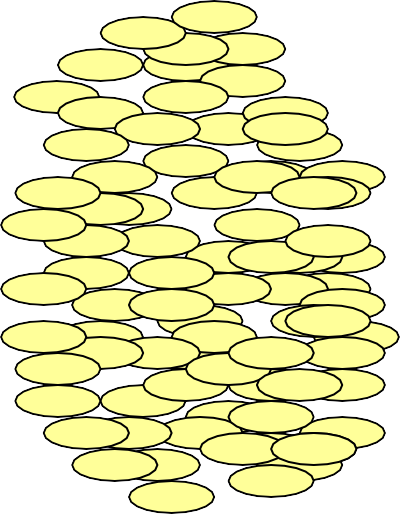 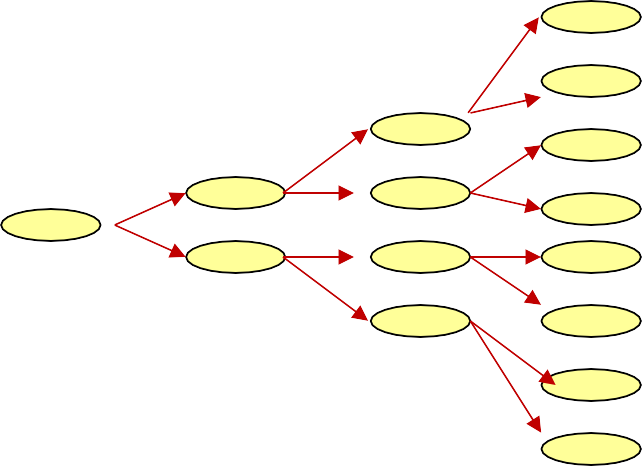 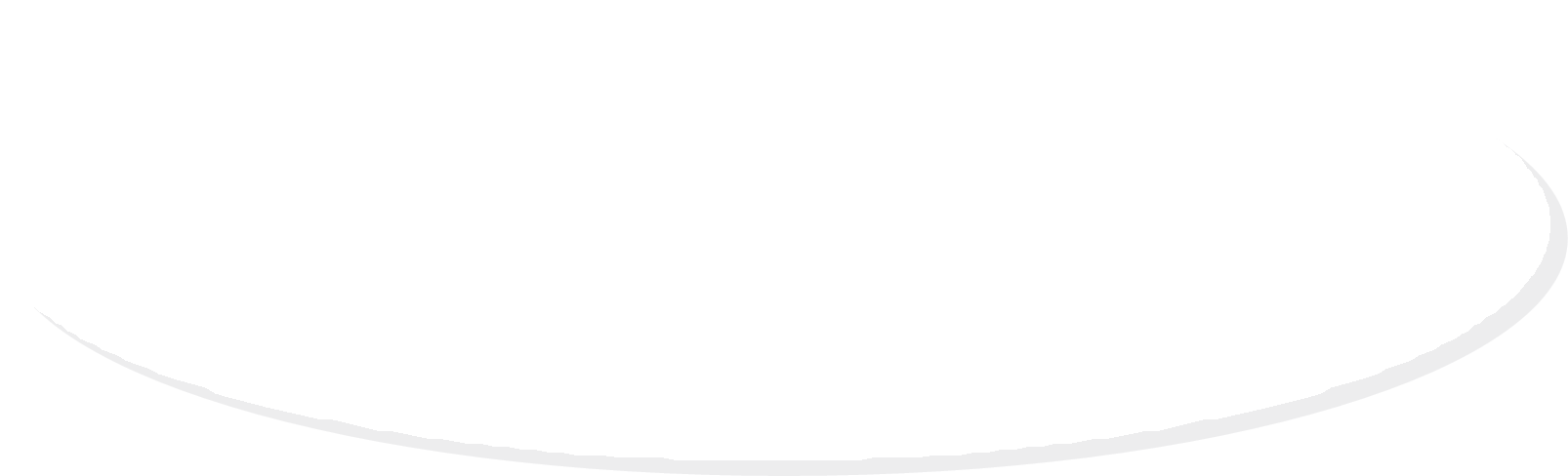 Le caratteristiche di probioticità  sono ceppo specifiche
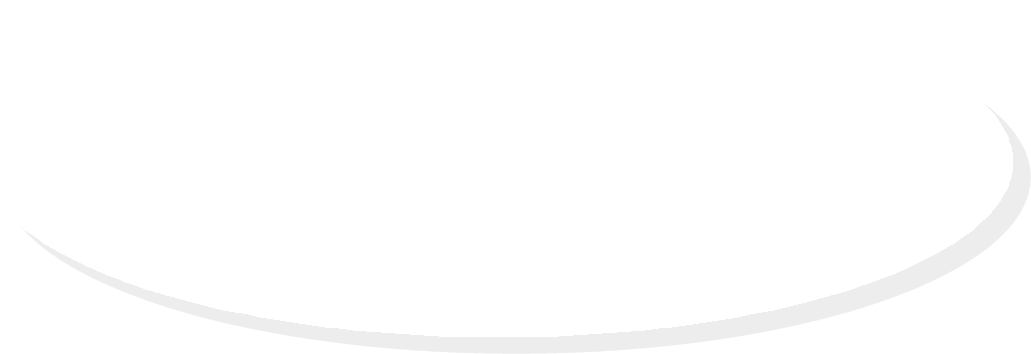 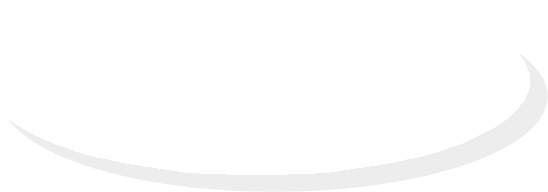 genere
specie
ceppo
XYZ
Lactobacillus
casei
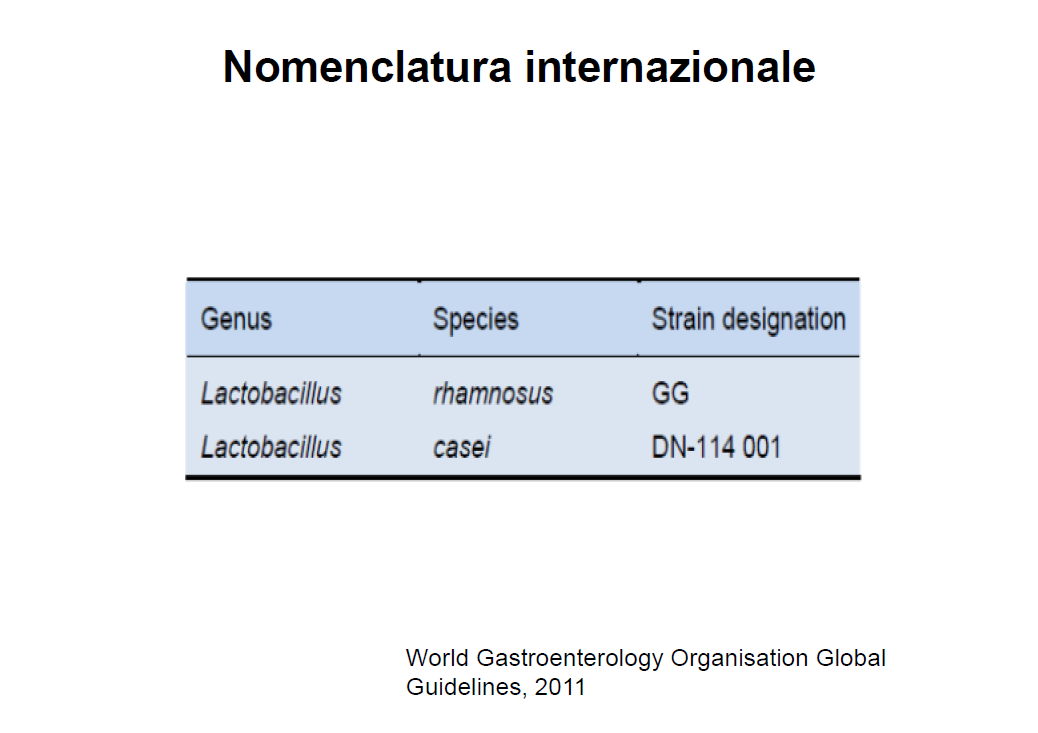 Quale razionale di impiego per i probiotici?
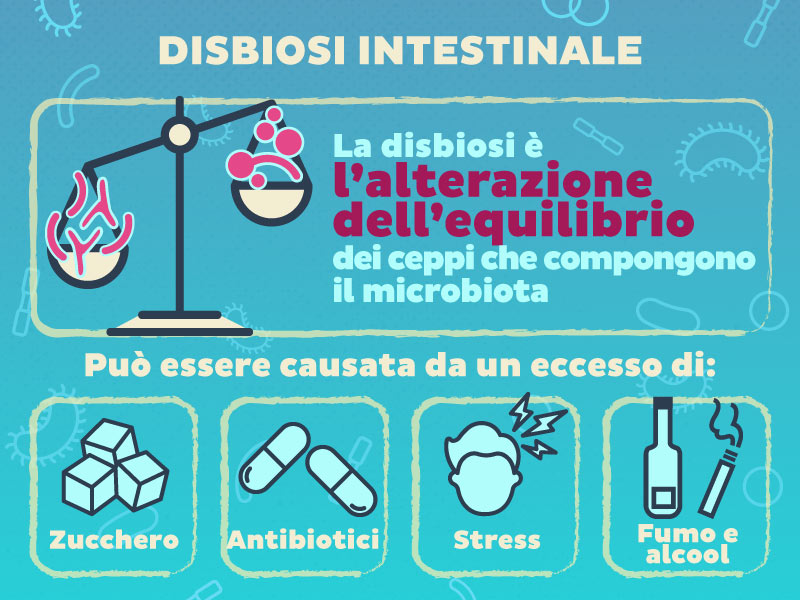 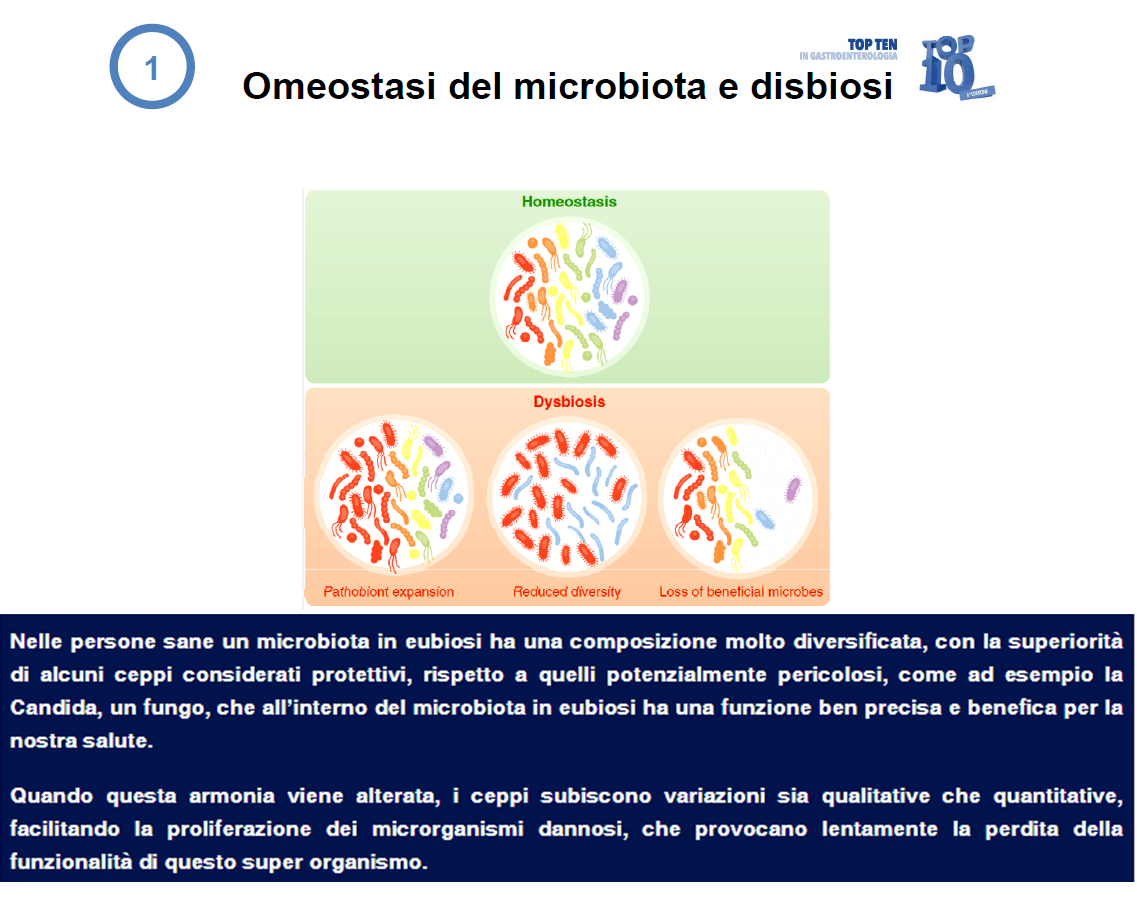 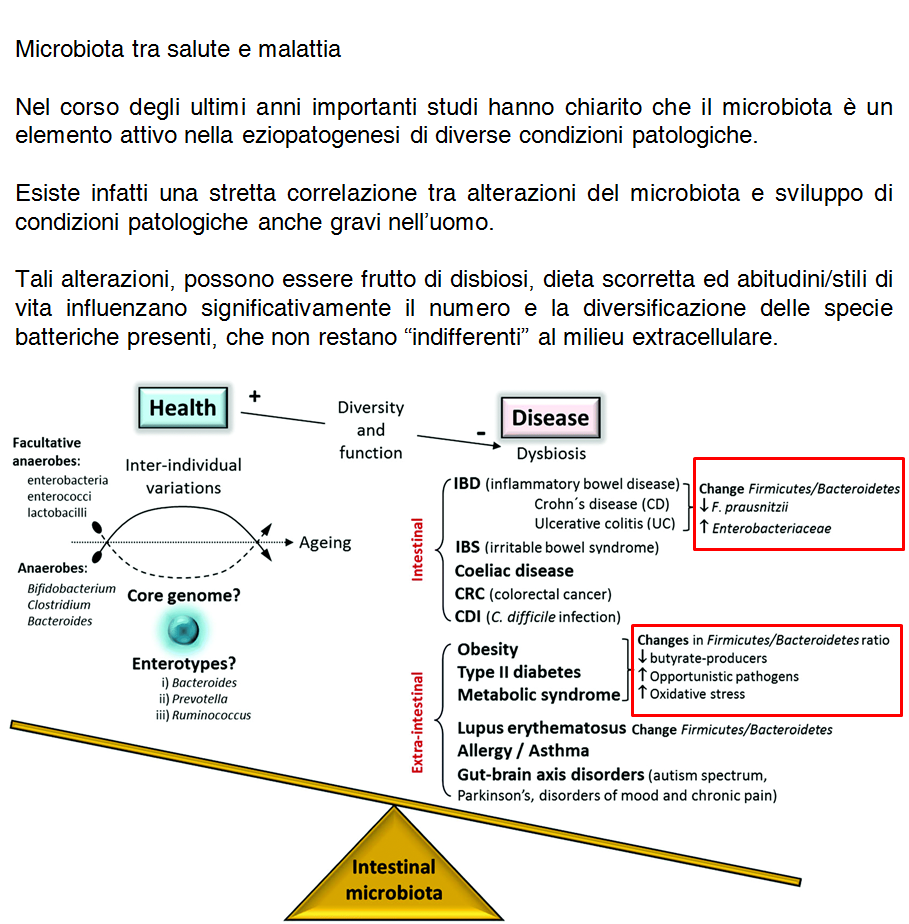 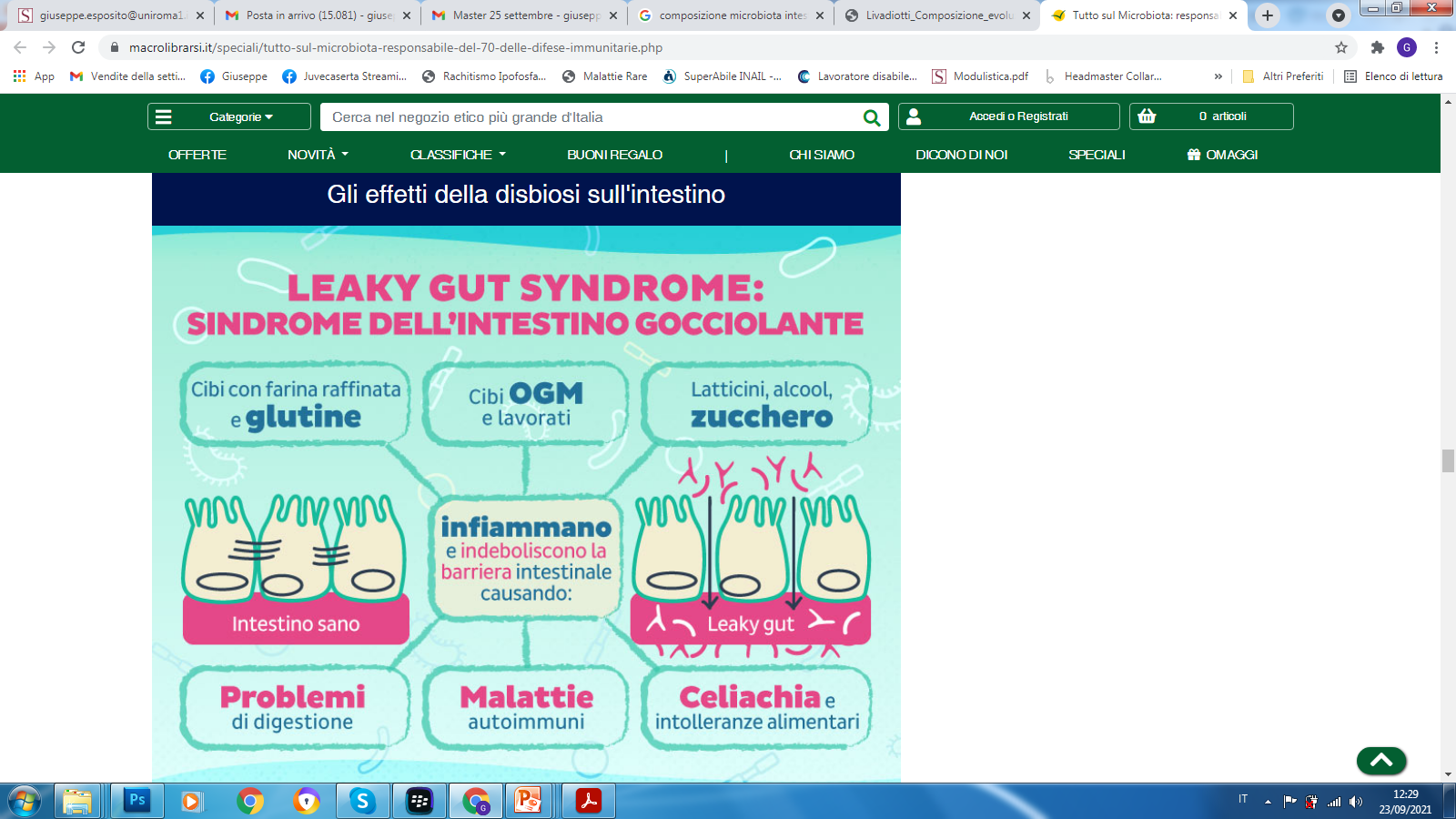 Disbiosi e «leaky gut»
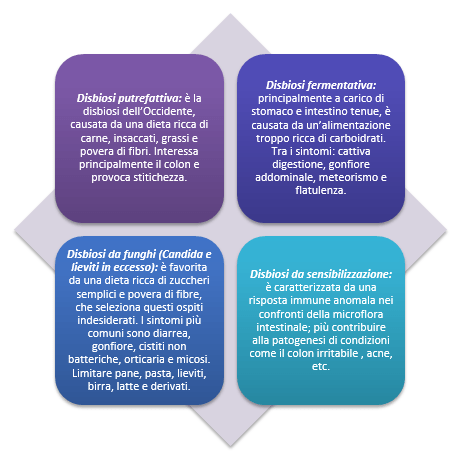 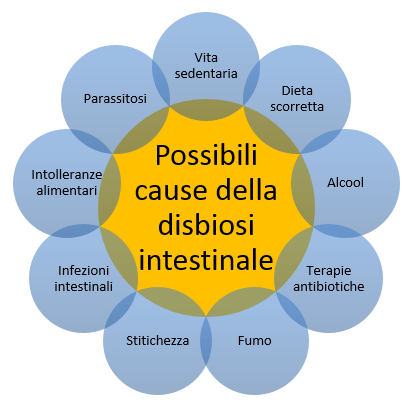 Malattie sistemiche associate alla disbiosi ed al leaky gut
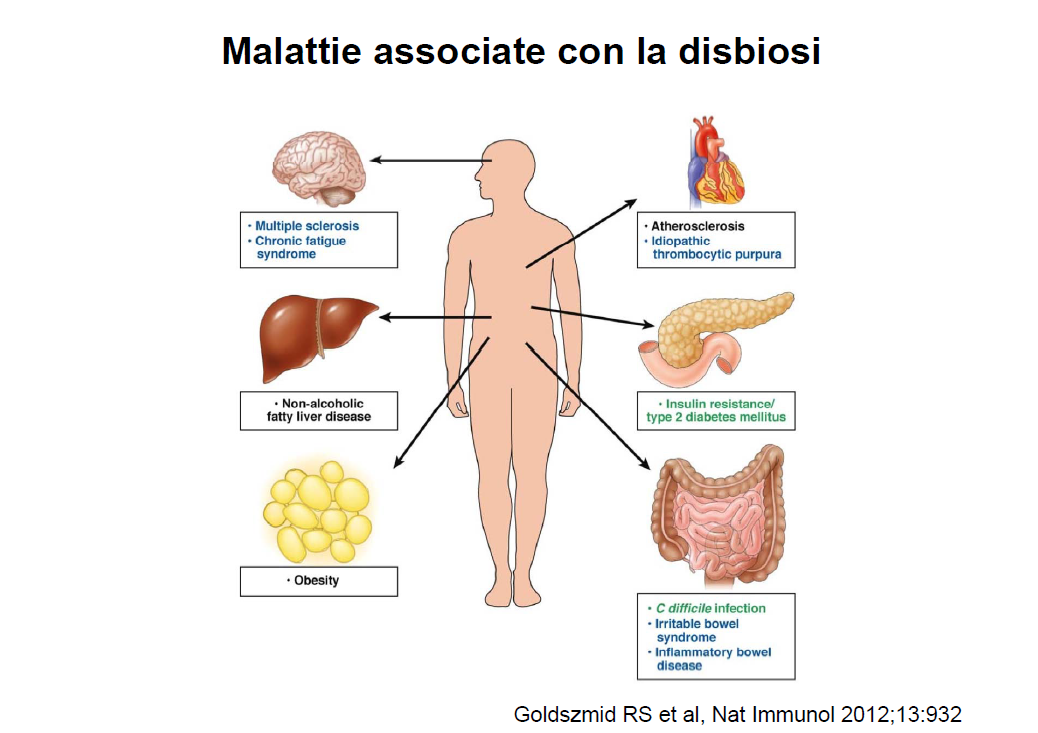 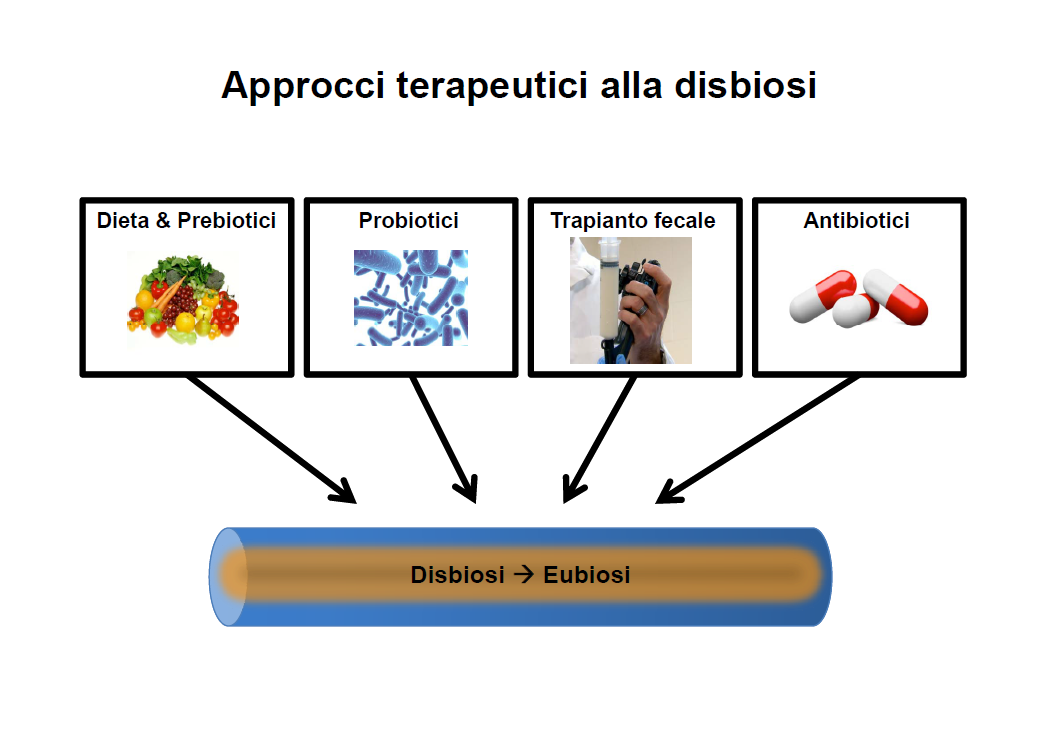 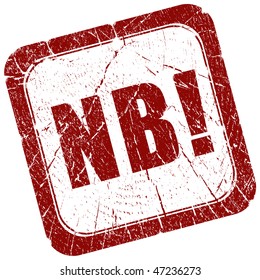 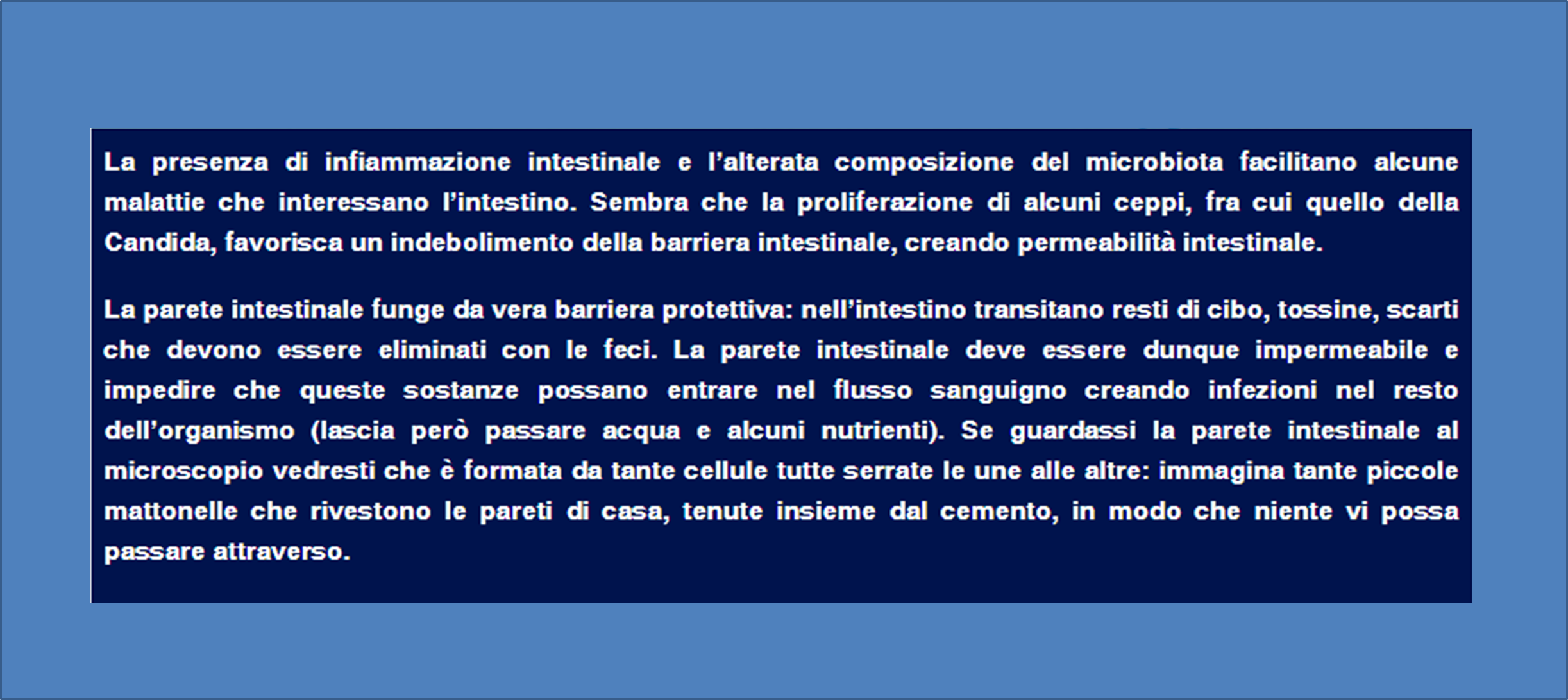 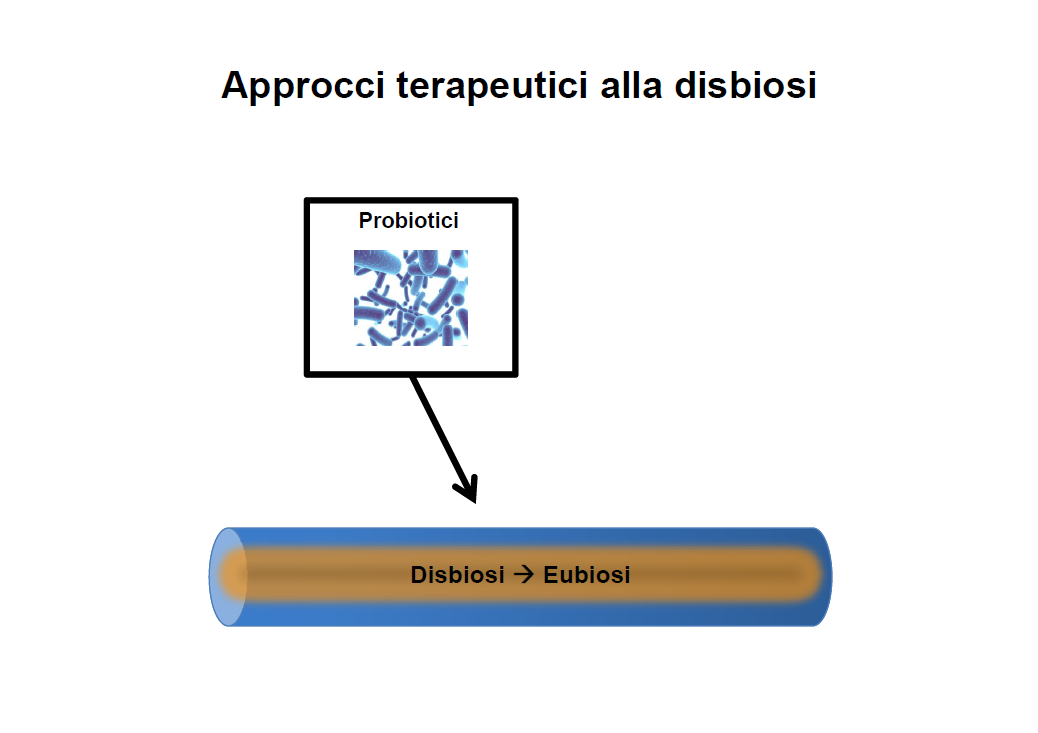 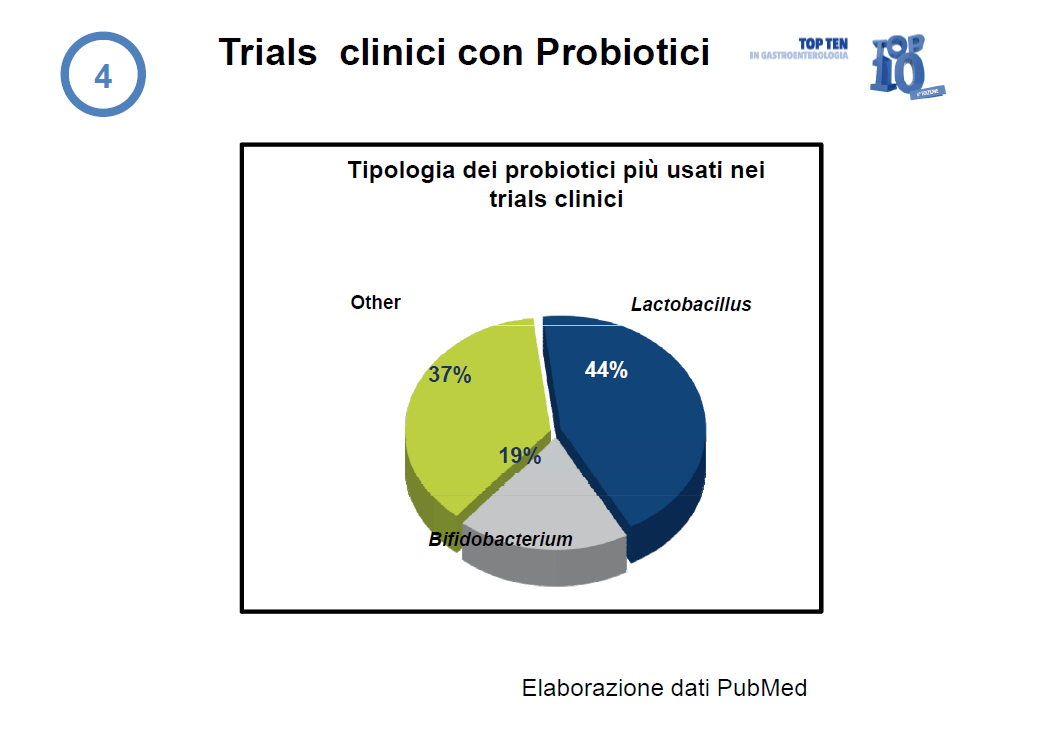 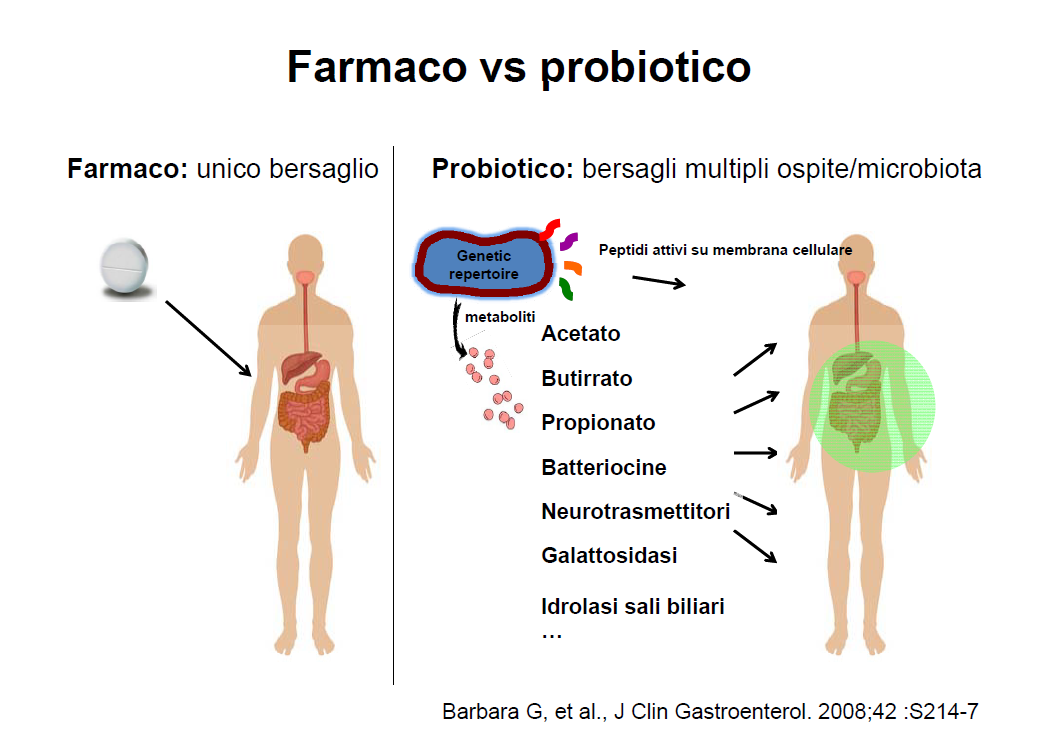 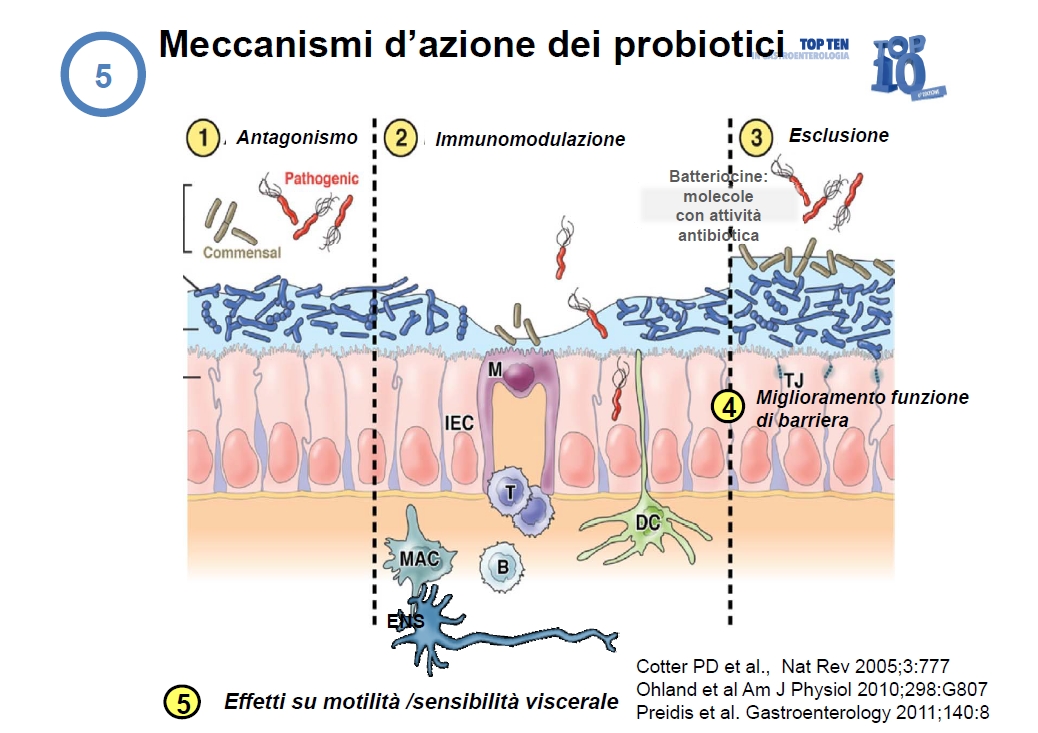 I prebiotici e i TLRs
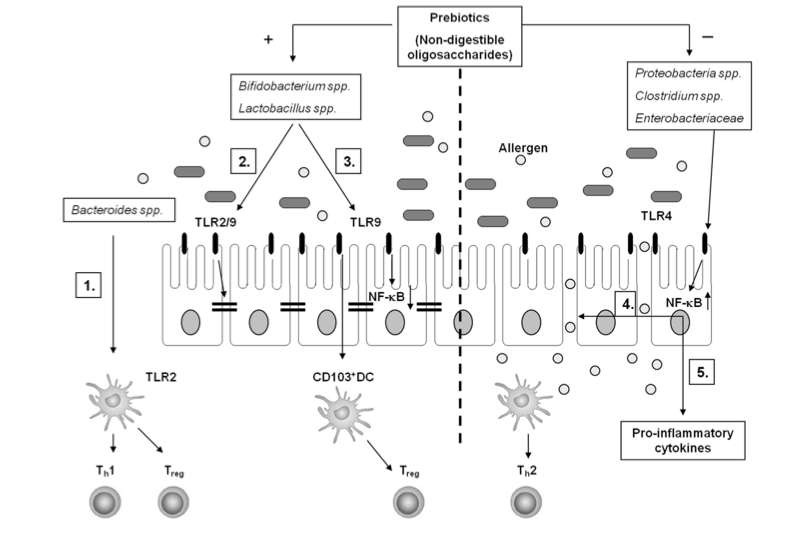 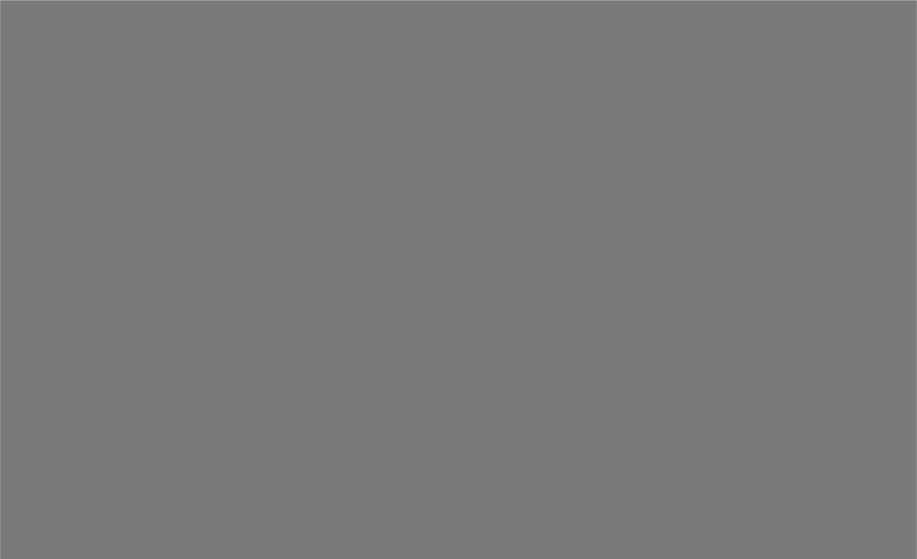 De Kivit et al., Frontiers in Immunology 2014
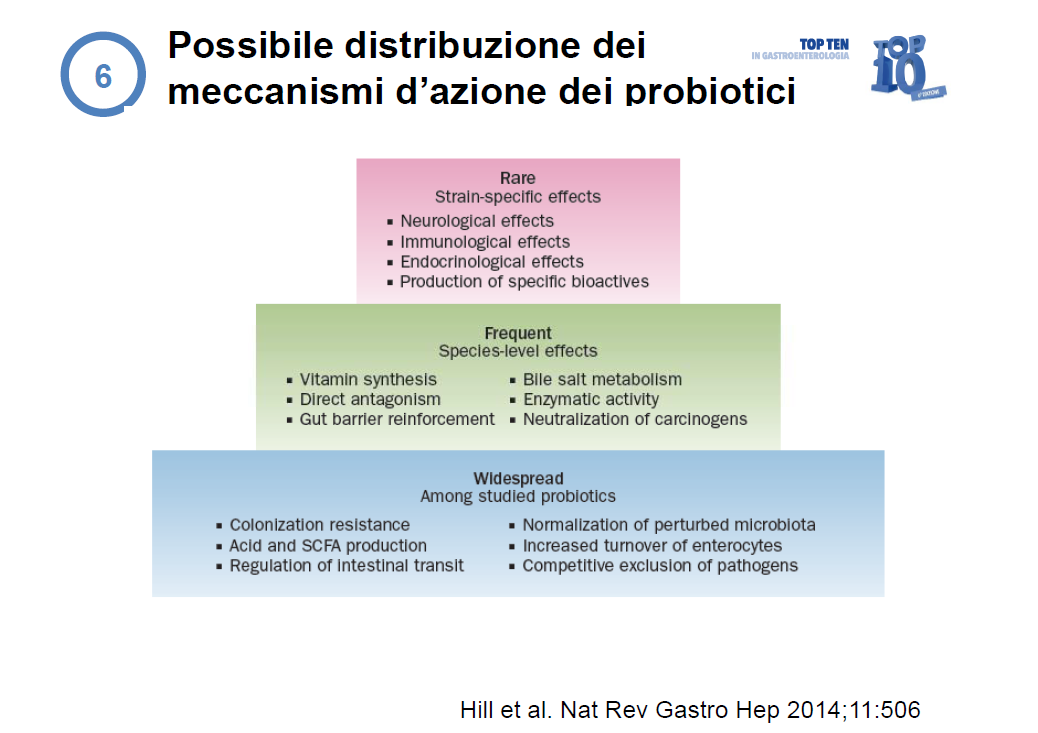 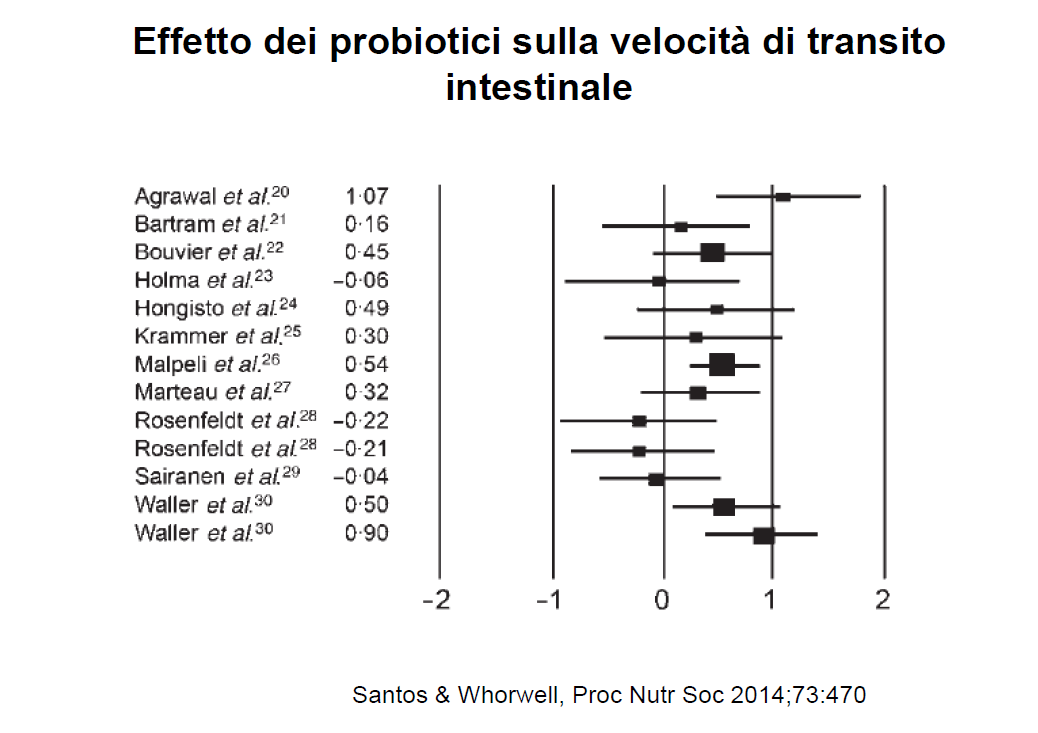 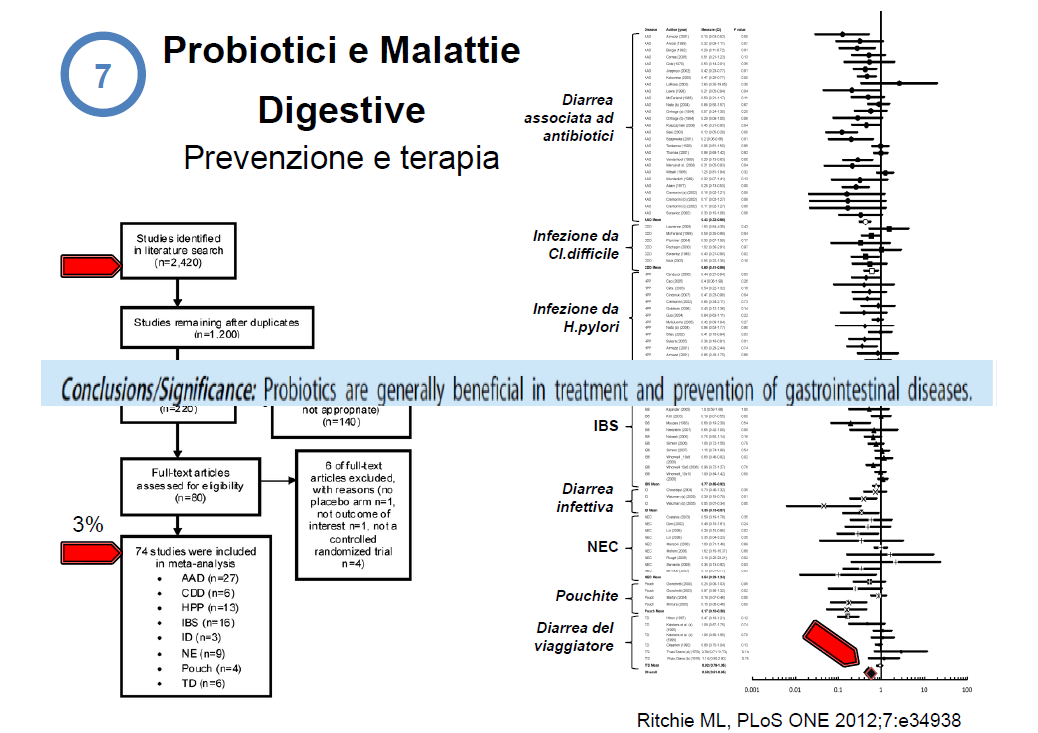 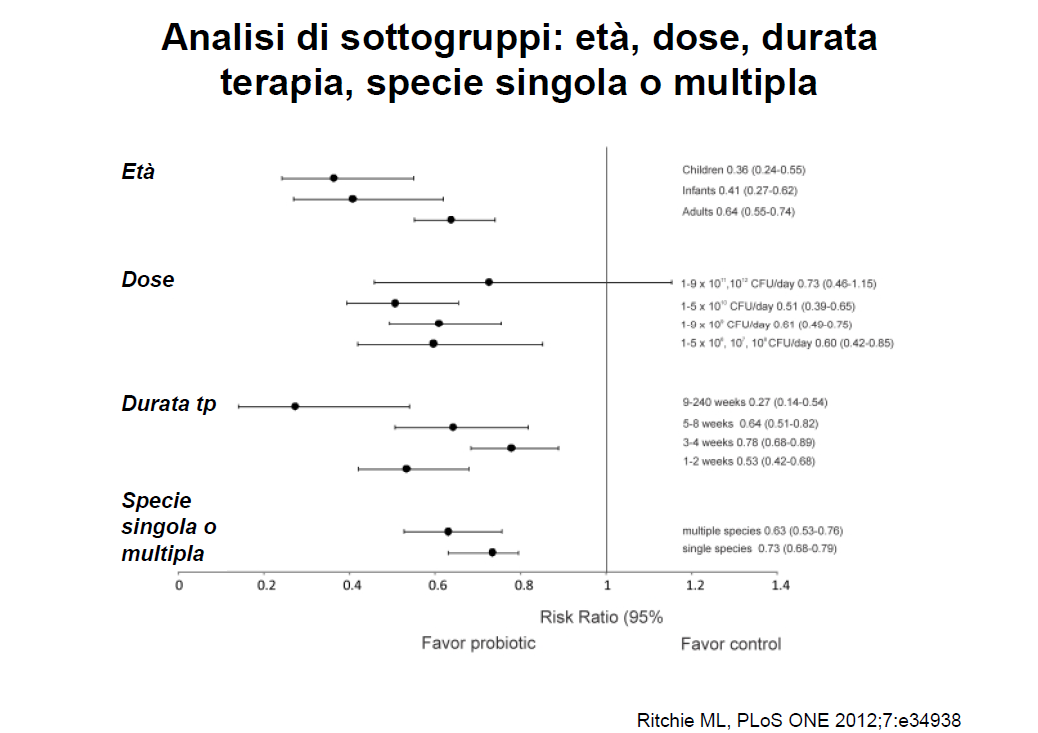 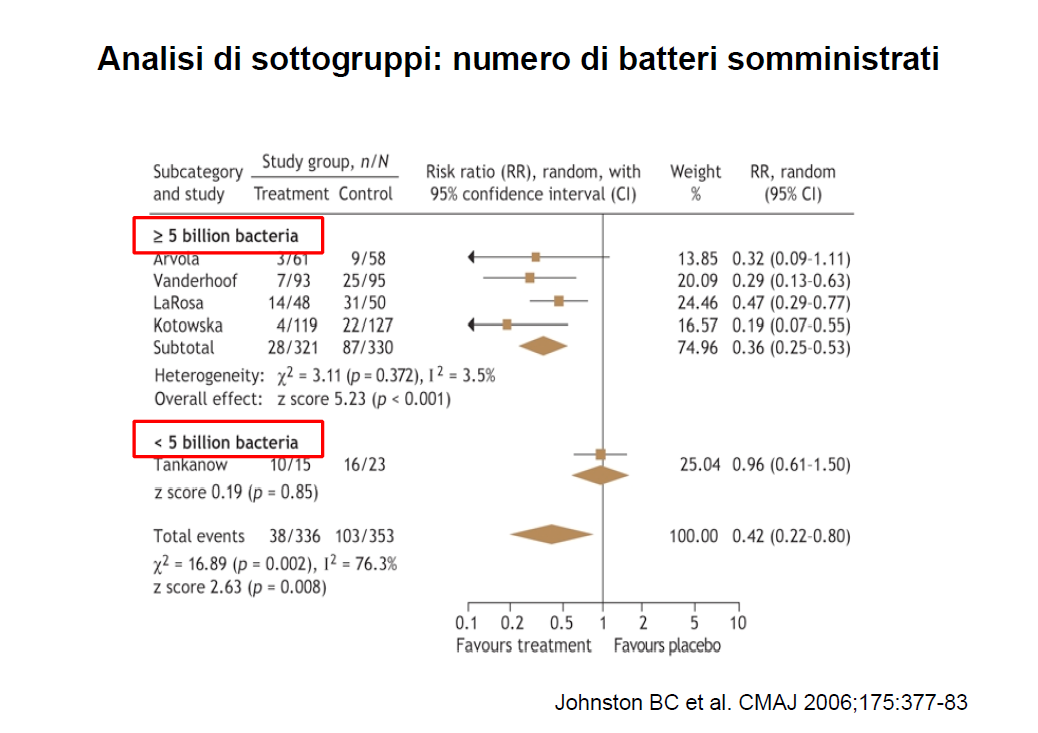 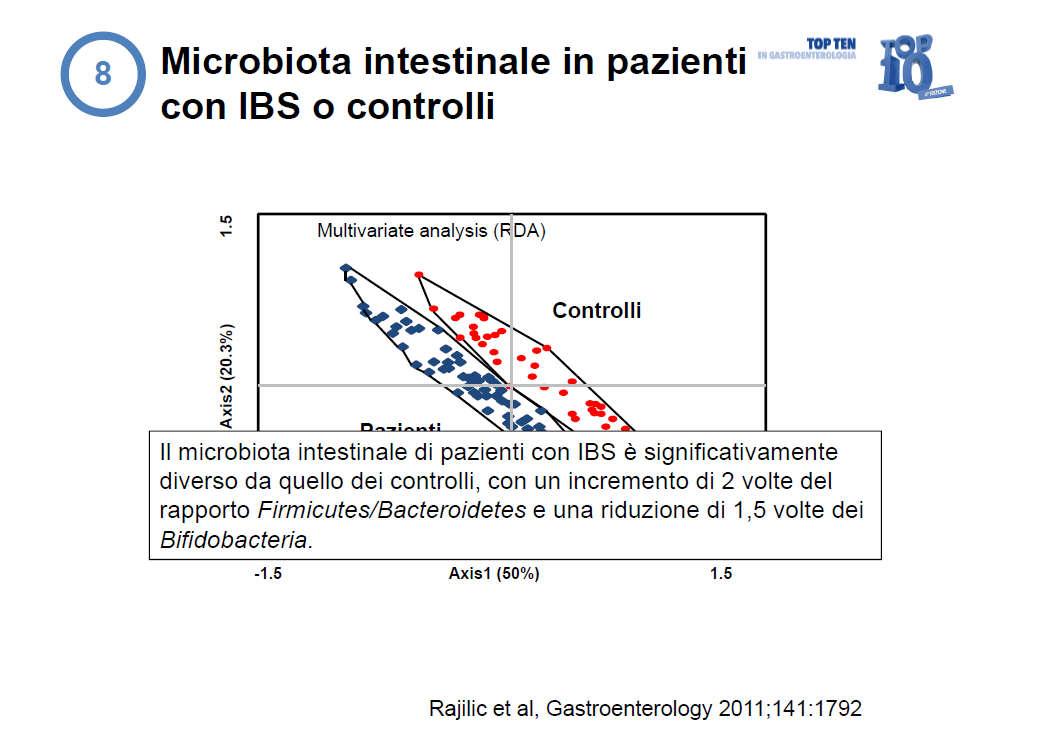 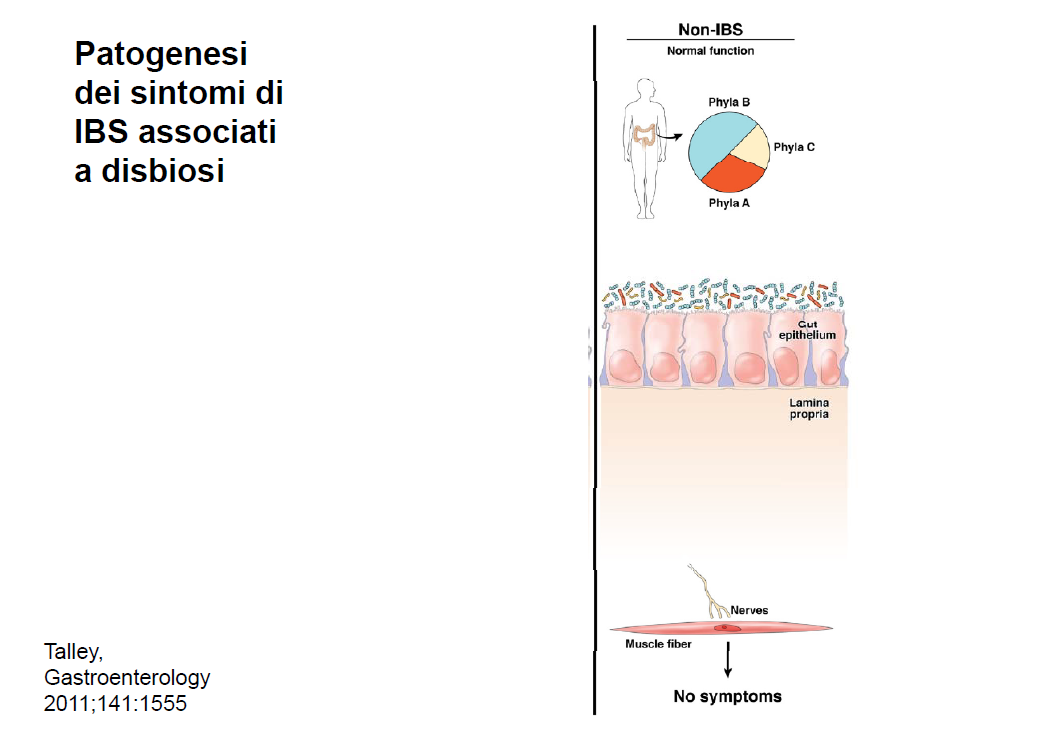 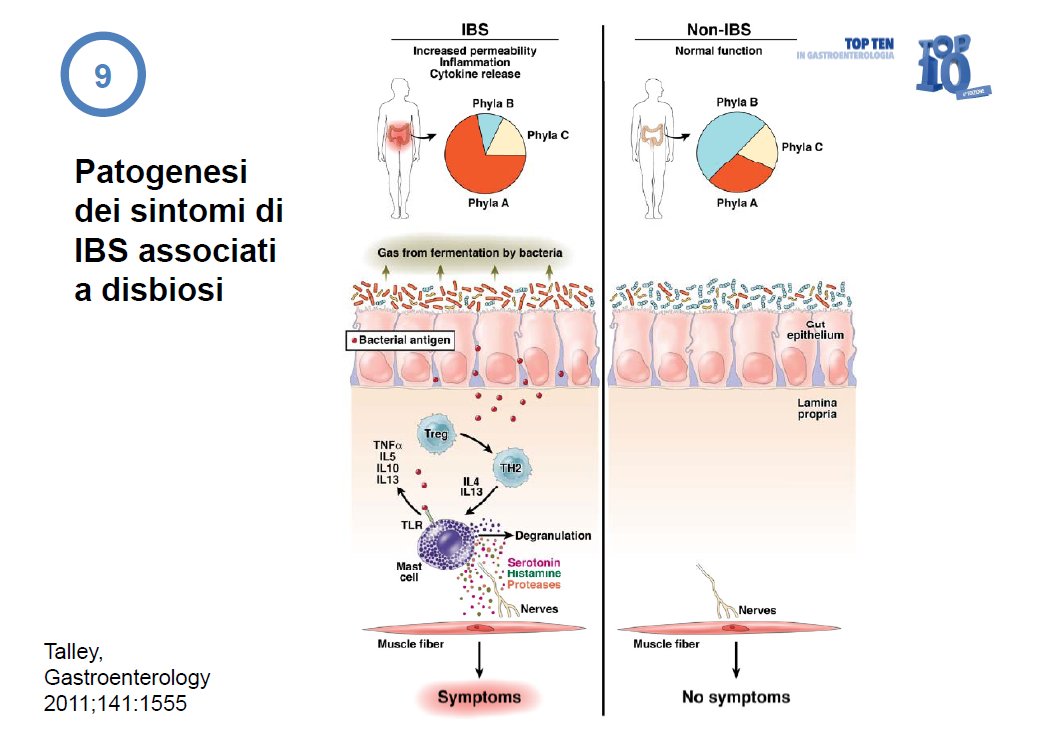 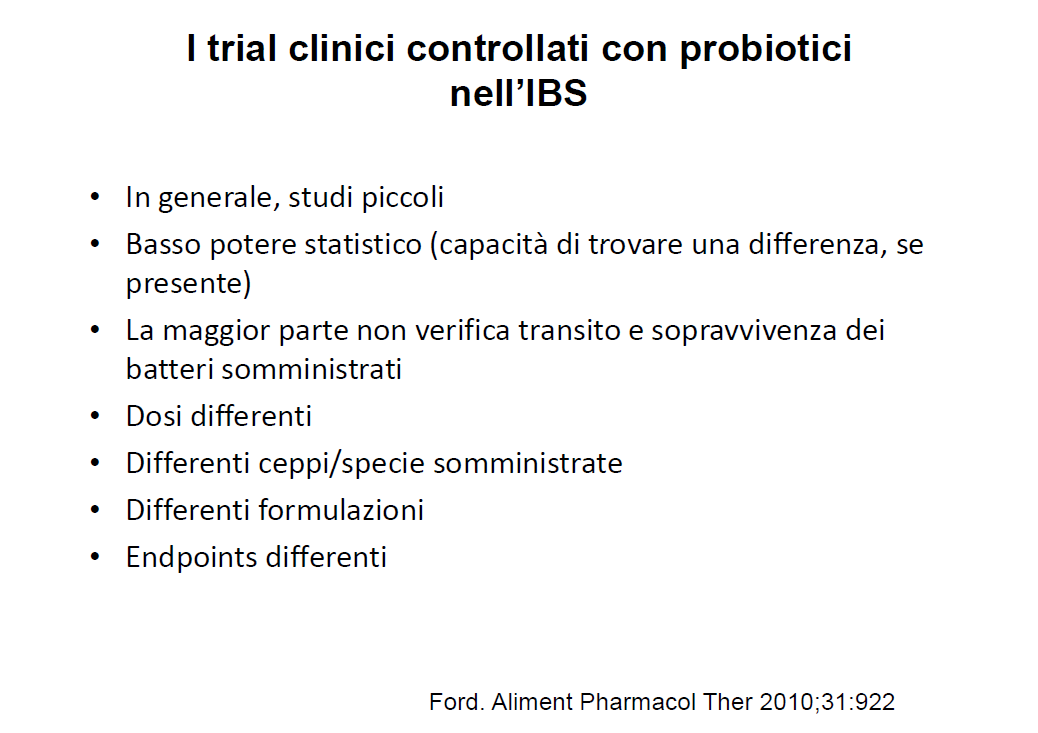 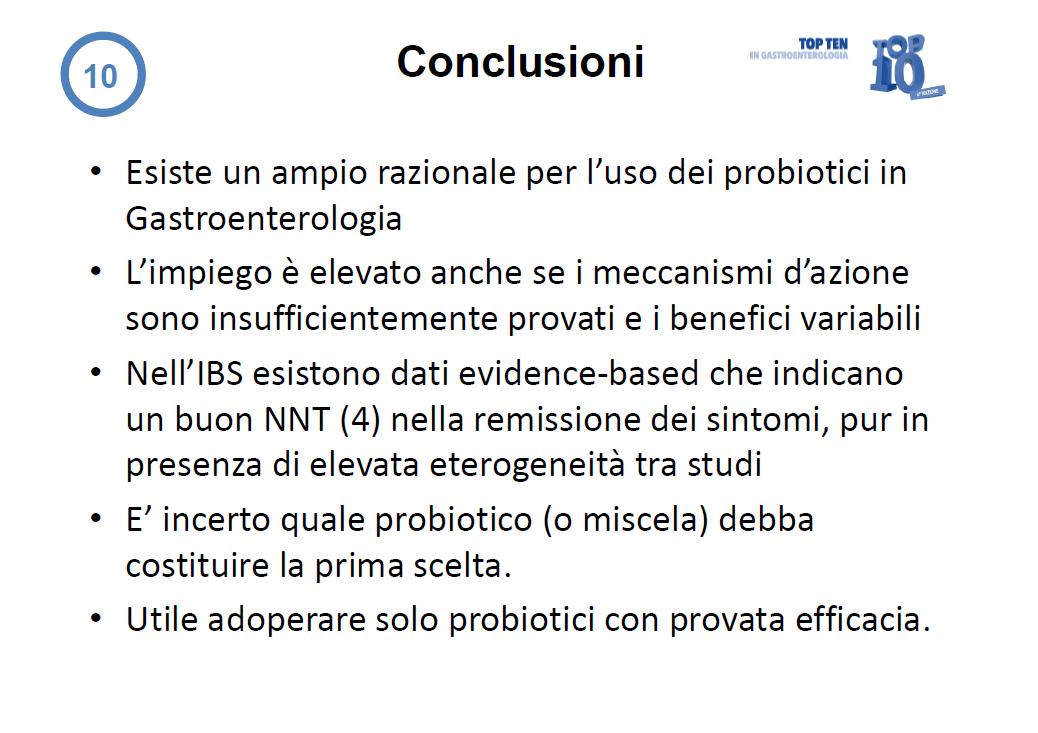 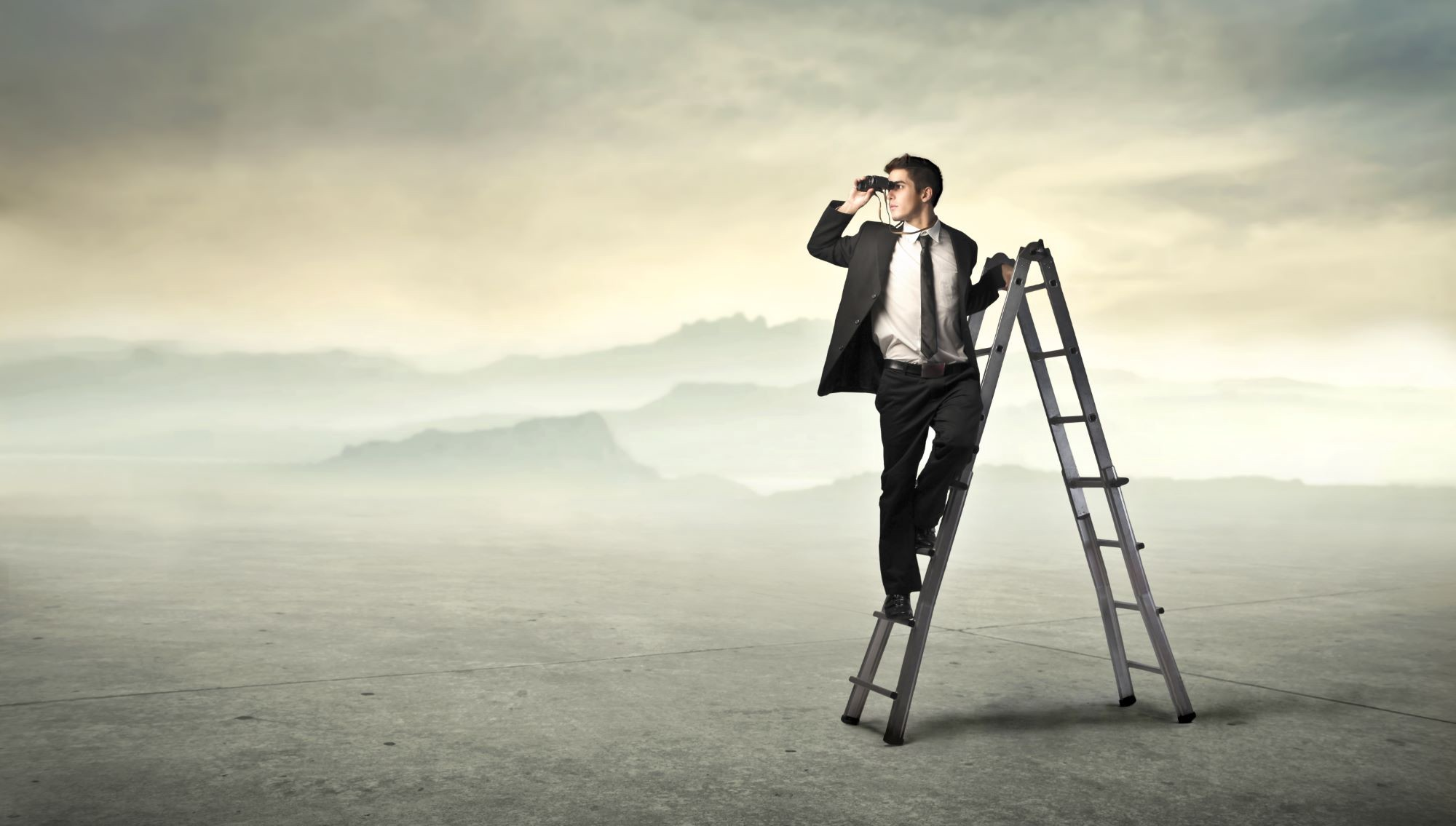 In futuro quindi sarà necessario comprendere meglio:
Alterazioni del microbiota: approcci genomici di database

Individuazione degli strains patologici in condizioni di disbiosi

Intervento con probiotici per interventi personalizzati

Intervento con probiotici geneticamente modificati per drug delivery